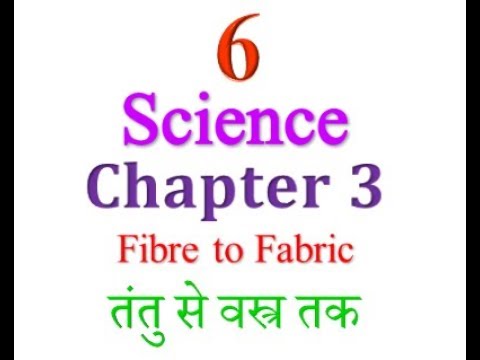 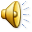 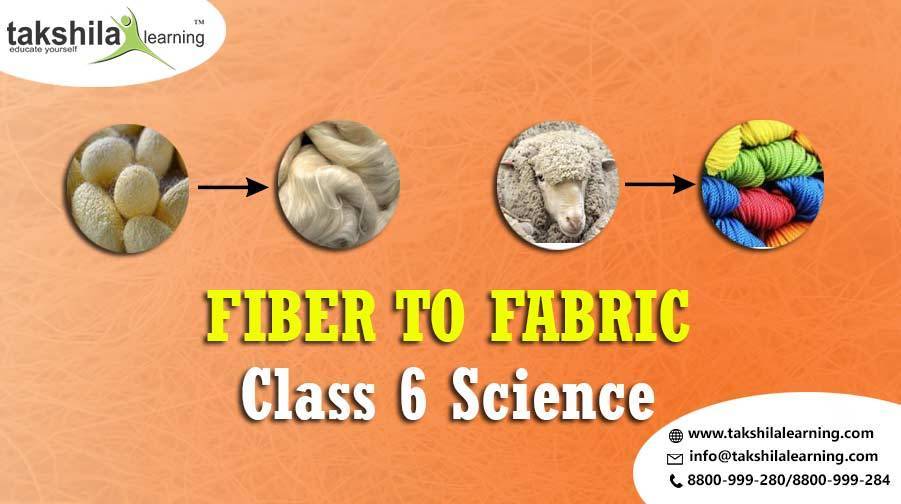 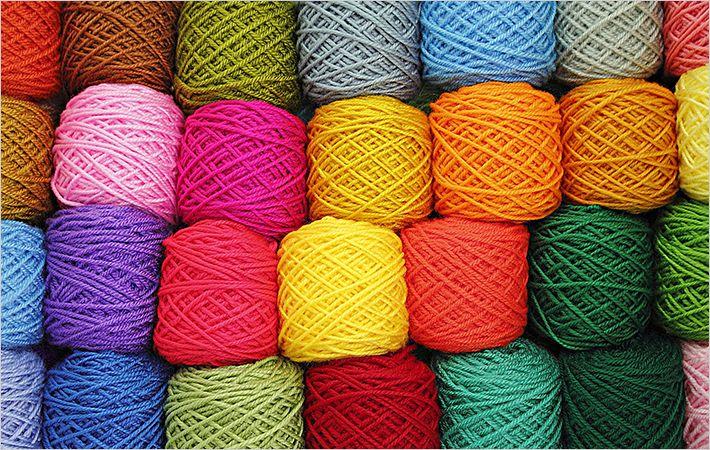 PRESENTED BY :-  
ANITA RAWAT
ASSISTANT TEACHERG.U.P.S. CHAKONI, Rudrapur
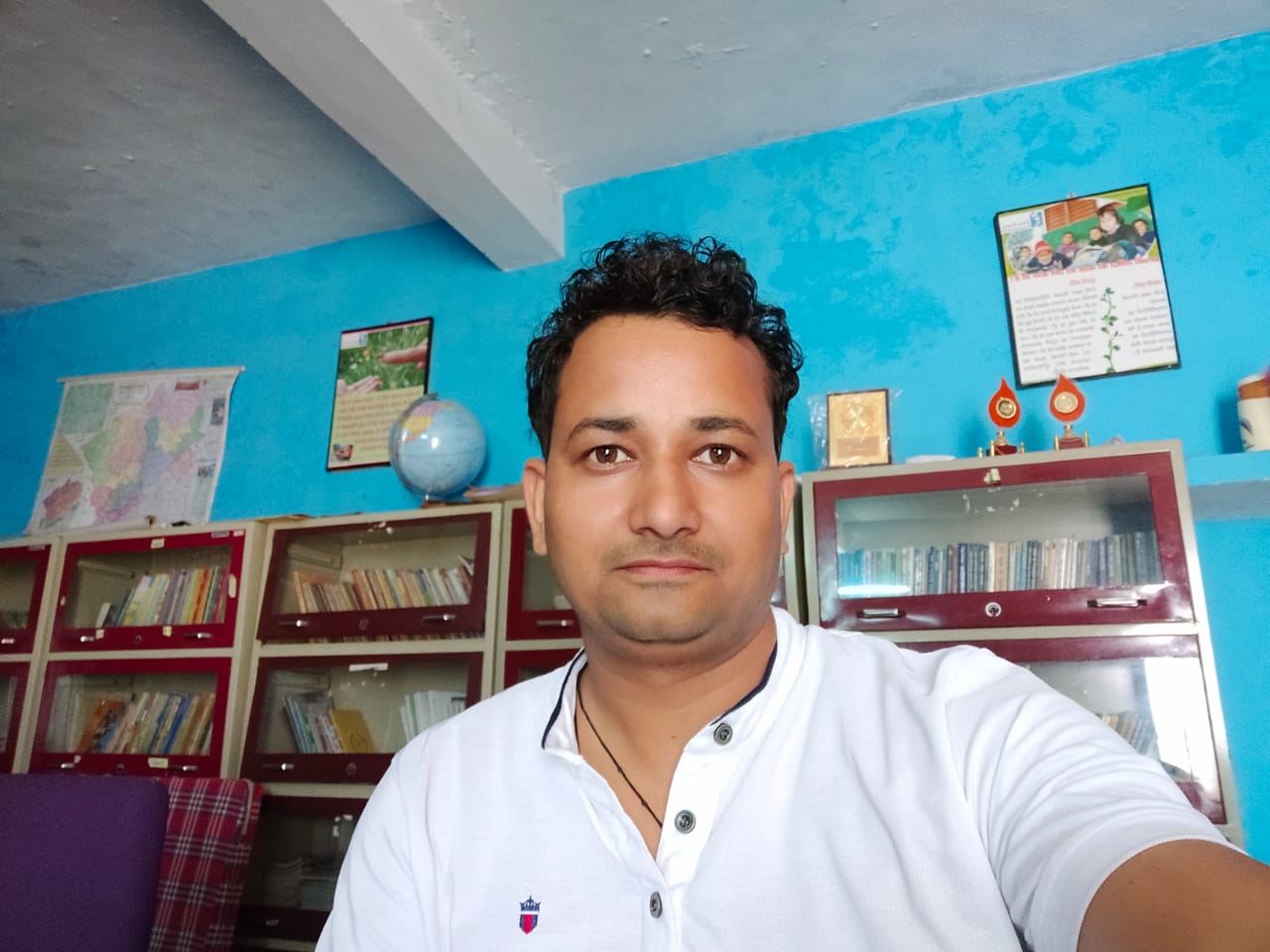 EDITED BY :- 
JEEVAN SINGH NEGI
ASST. TEACHER 
GPS BAIGUL DAM KHATTA, SITARGANJ
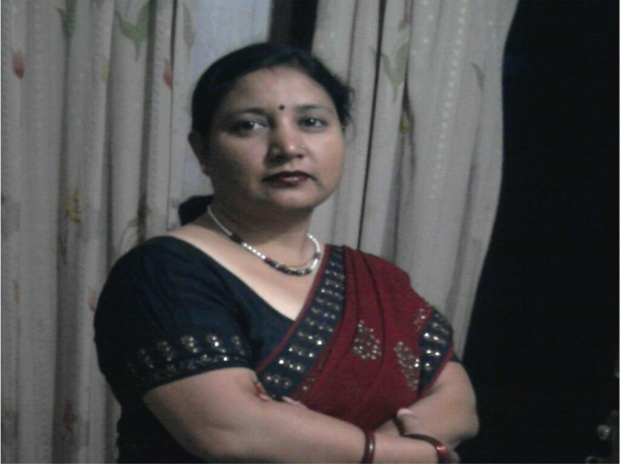 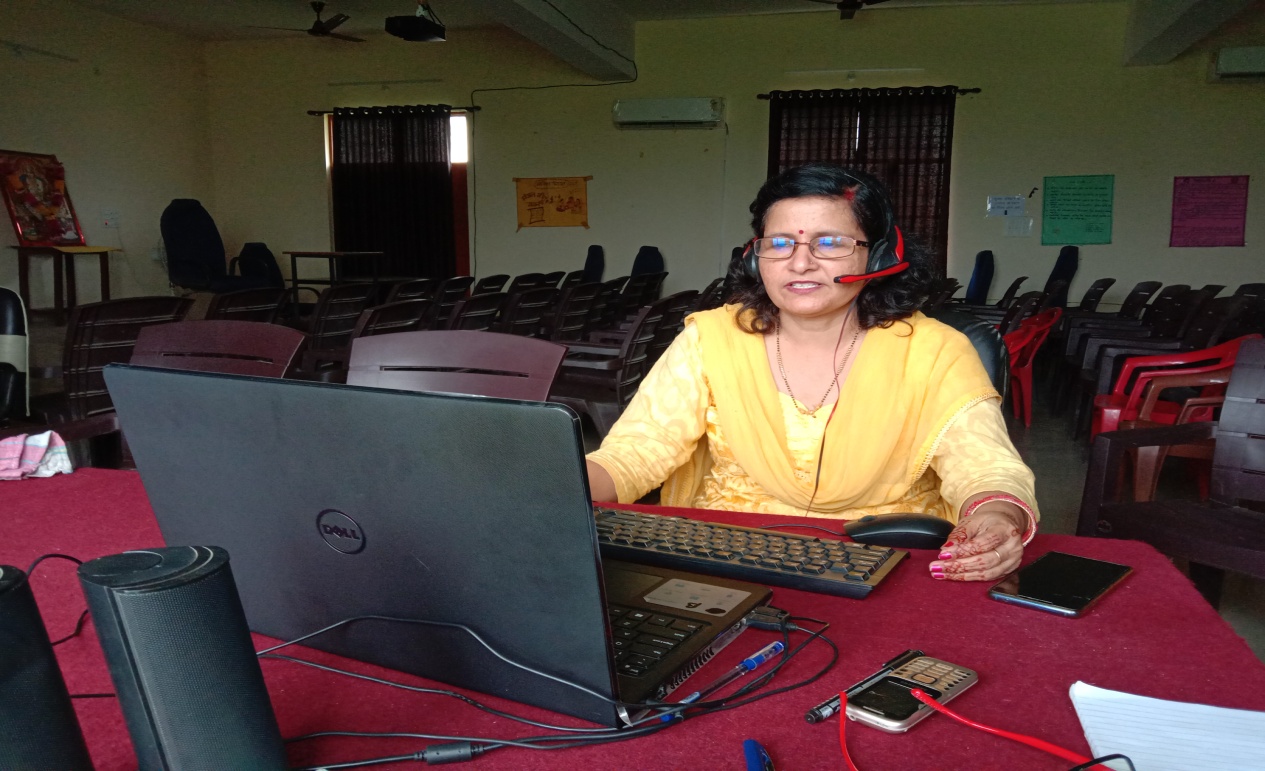 SOUND RECORDED BY :-   
SEEMA TRIVEDI 
LECTURER DIET U.S. NAGAR
CHETNA MISHRA
LECTURER DIET U.S. NAGAR
DIET U.S. NAGAR
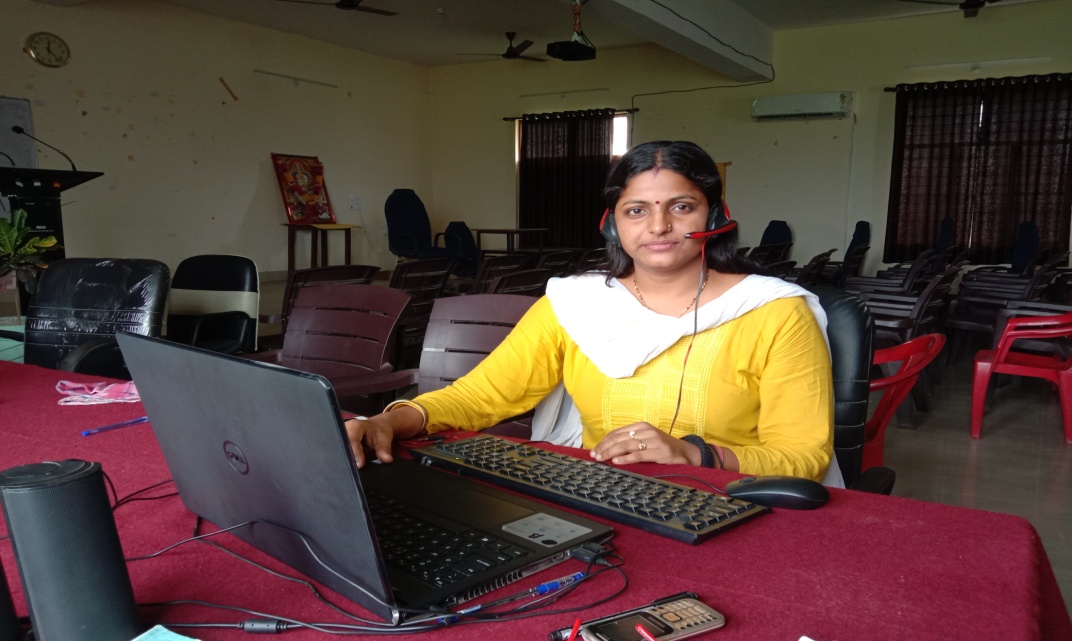 PROVED BY :-   
 LECTURER DIET U.S. NAGAR
PREPAIRED BY :-   
E.T. DEPARTMENT, DIET U.S.NAGAR, RUDRAPUR
HURREY! We have won the first prize in science quiz. papa mummy will be very glad
Lets buy clothes for them.
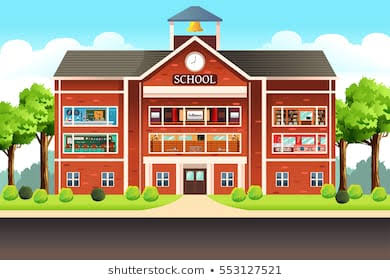 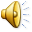 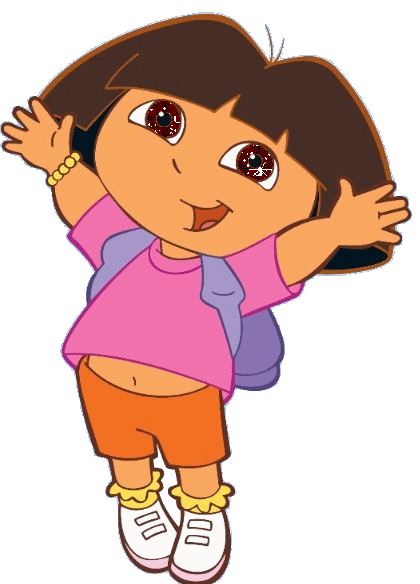 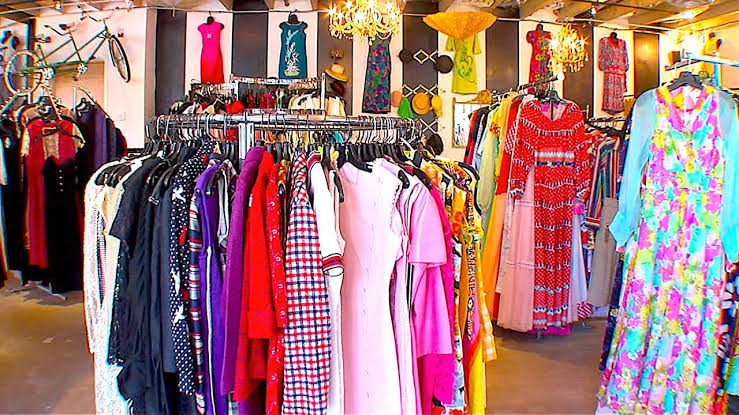 Wow! So many  clothes of different  fibres.
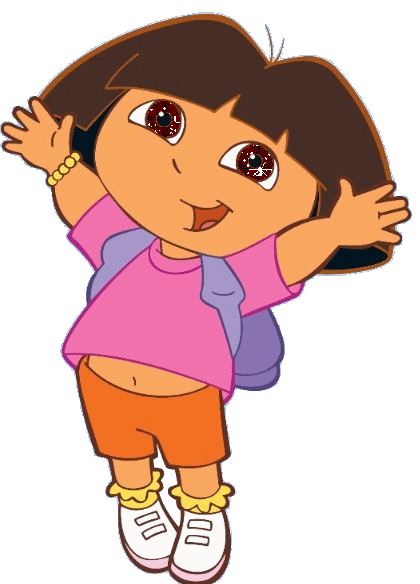 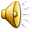 I am totally confused. let’s ask the teacher about fabric. but before asking we should collect cuttings of different types of fabrics from the tailoring shop
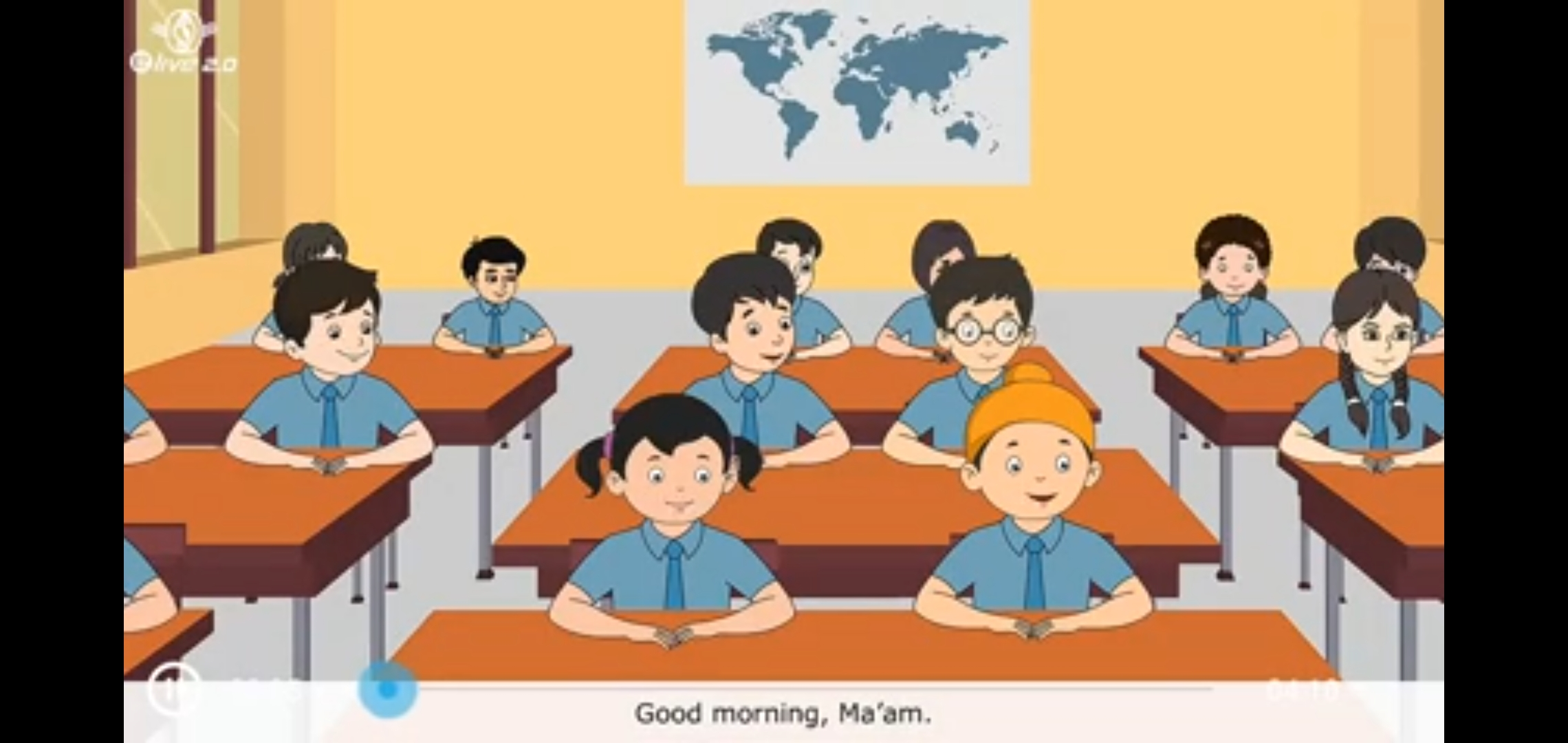 OK.feel and touch every piece of fabric.Now  try to label some of the as cotton, silk, wool, jute and synthetic.
Mam what is fabric?we have collected many kinds of fabrics from the tailoring shop
Good morning paheli . what is your quarry?
Good morning mam. I have a question.
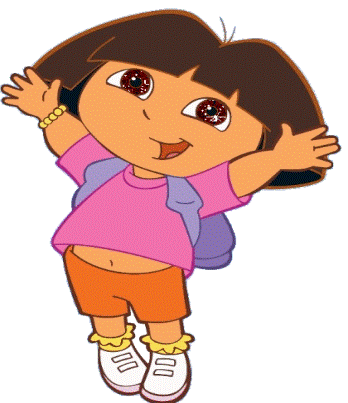 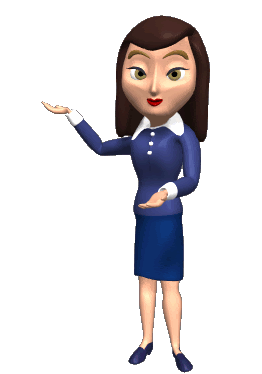 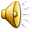 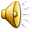 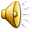 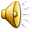 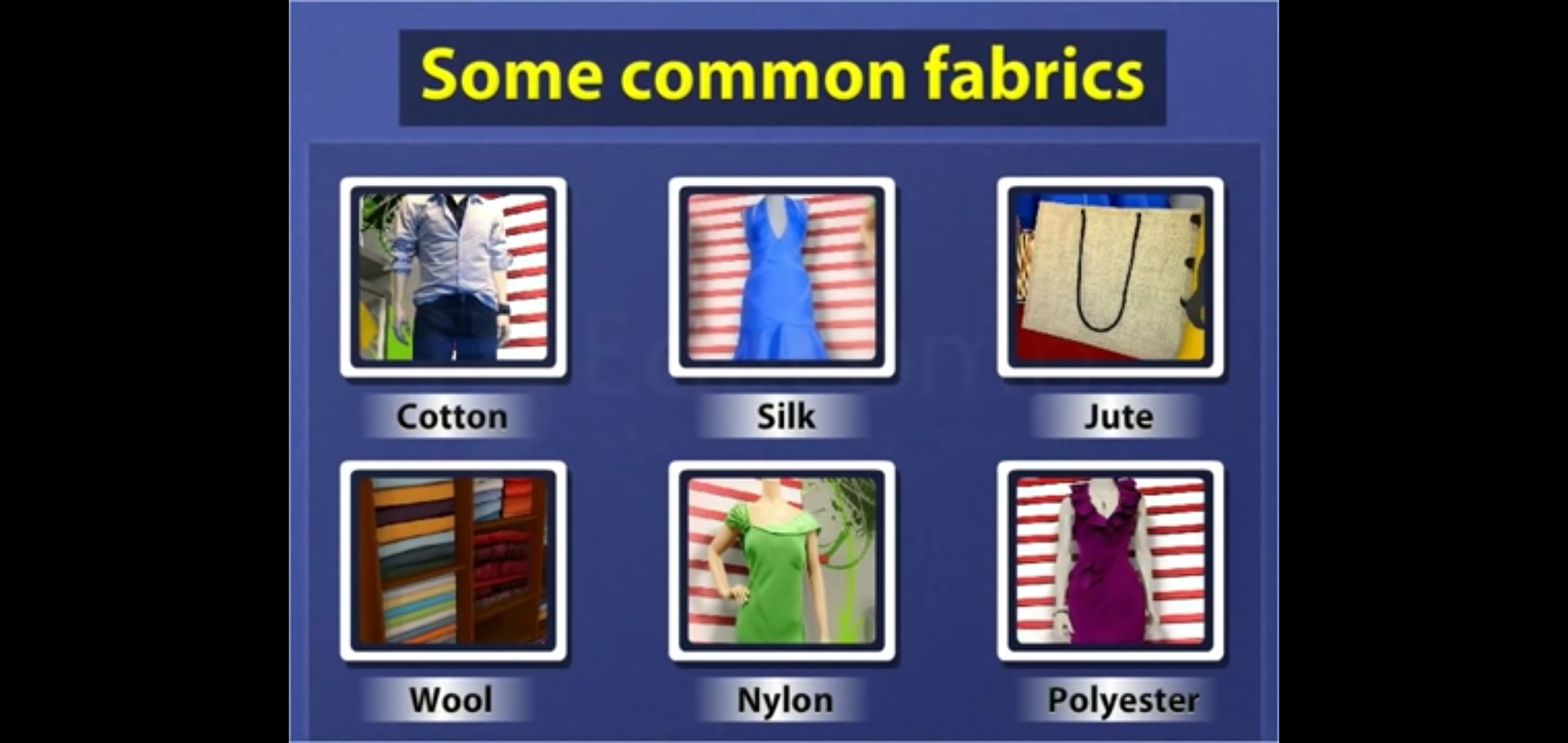 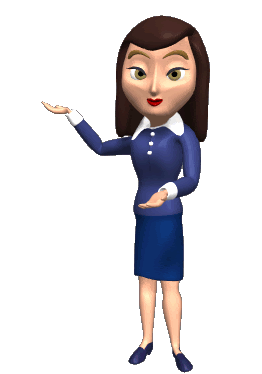 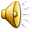 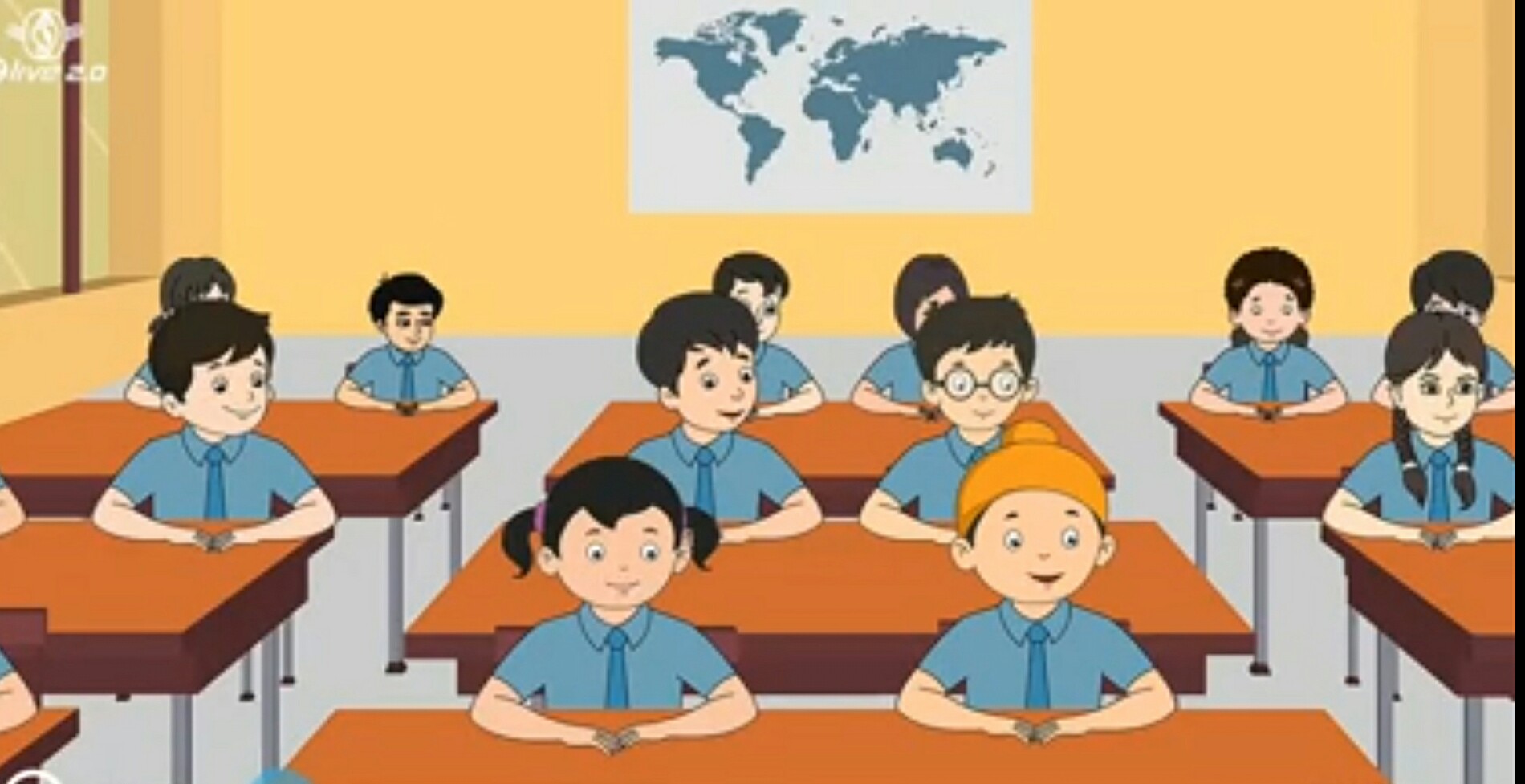 Are all students are ready for the activity?
Bujho! To understand this we will do some activity.
Mam , How are the fabric made?
Yes Mam
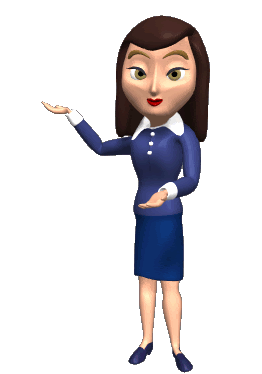 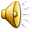 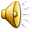 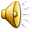 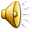 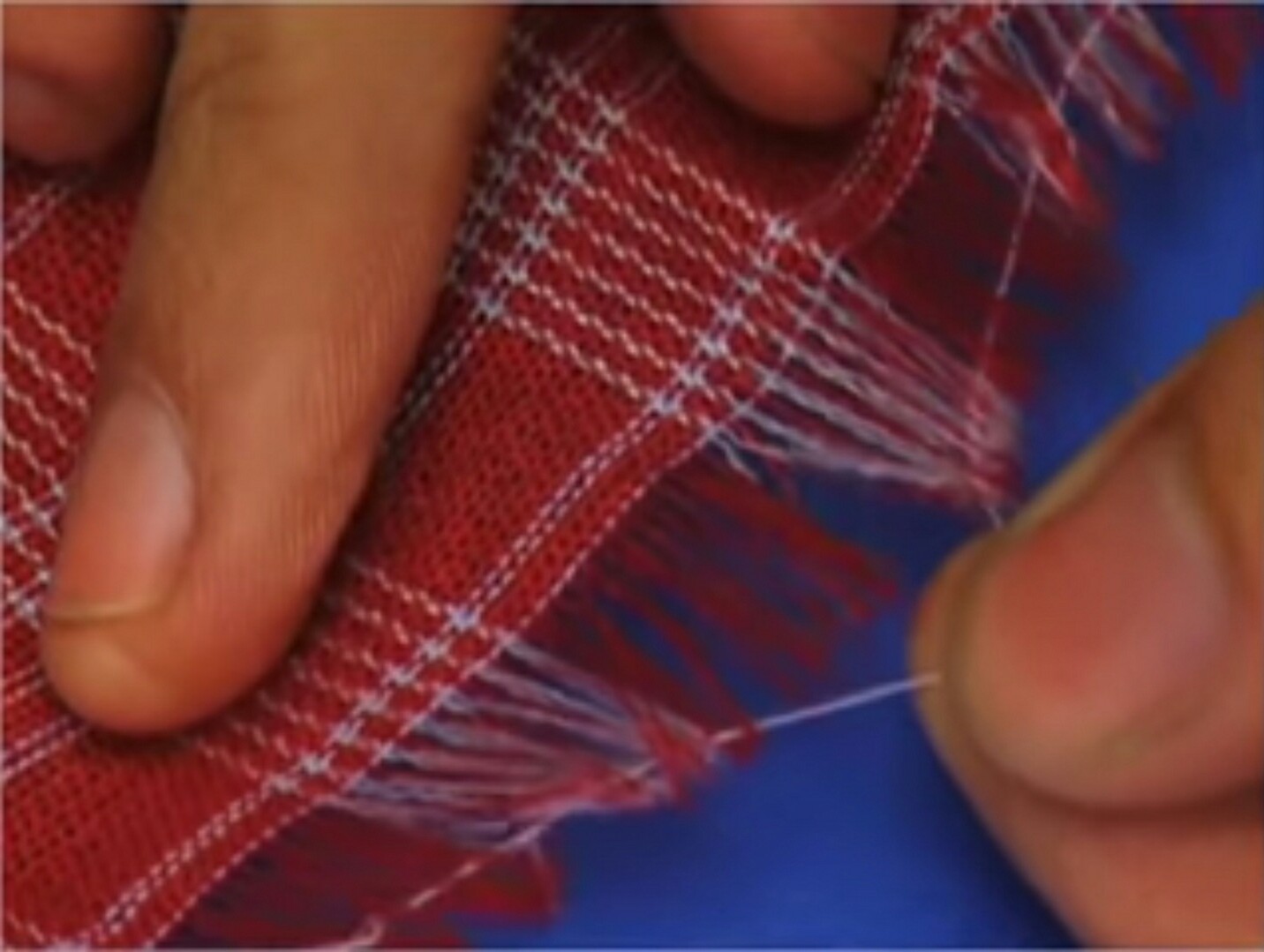 Take a cotton cloth. Try to pull out a loosen thread of it. This is called yarn.
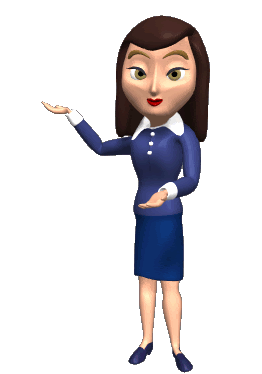 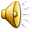 Split up the yarn into thin strands. These thinner strands are called fibre.
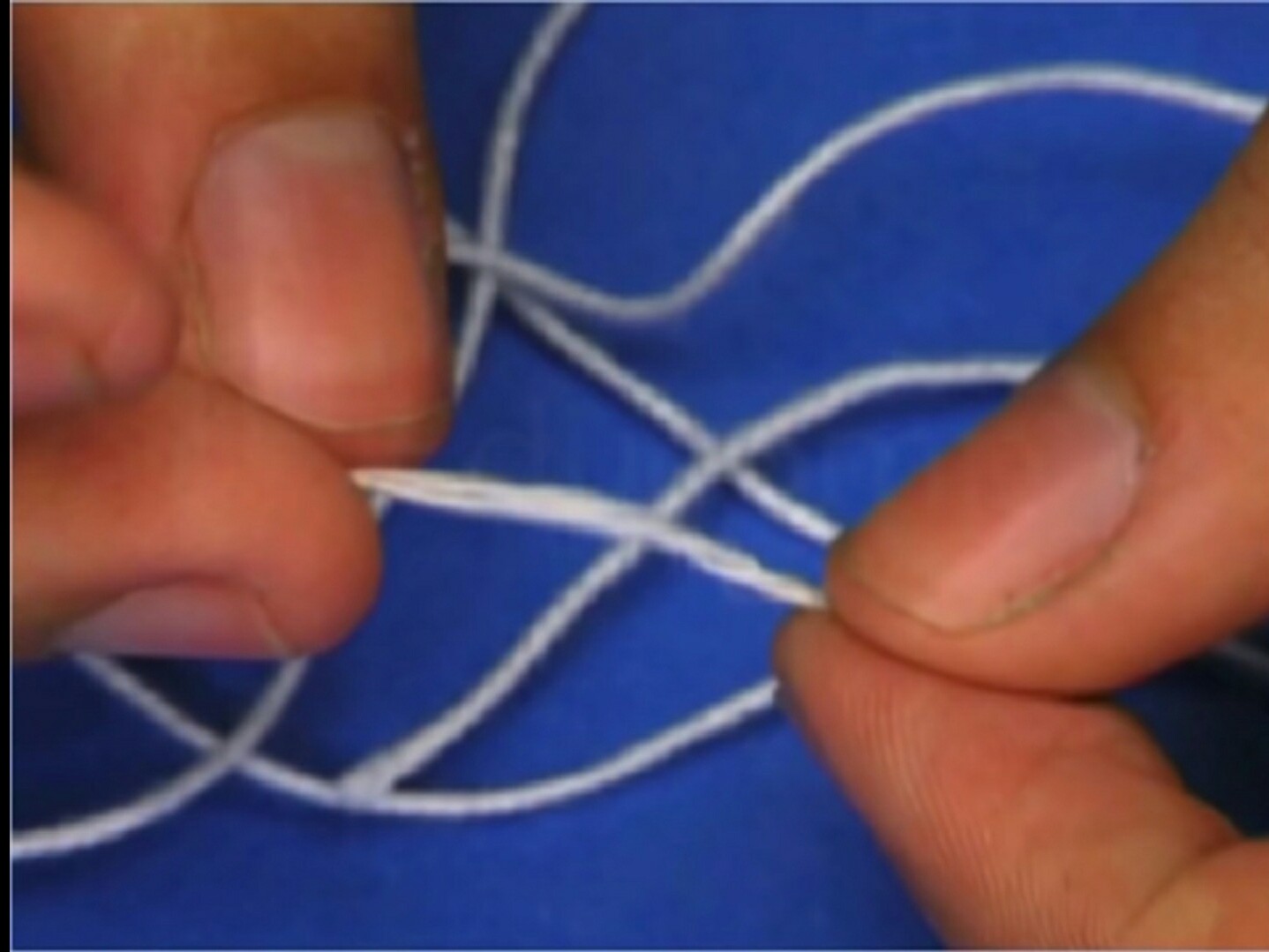 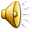 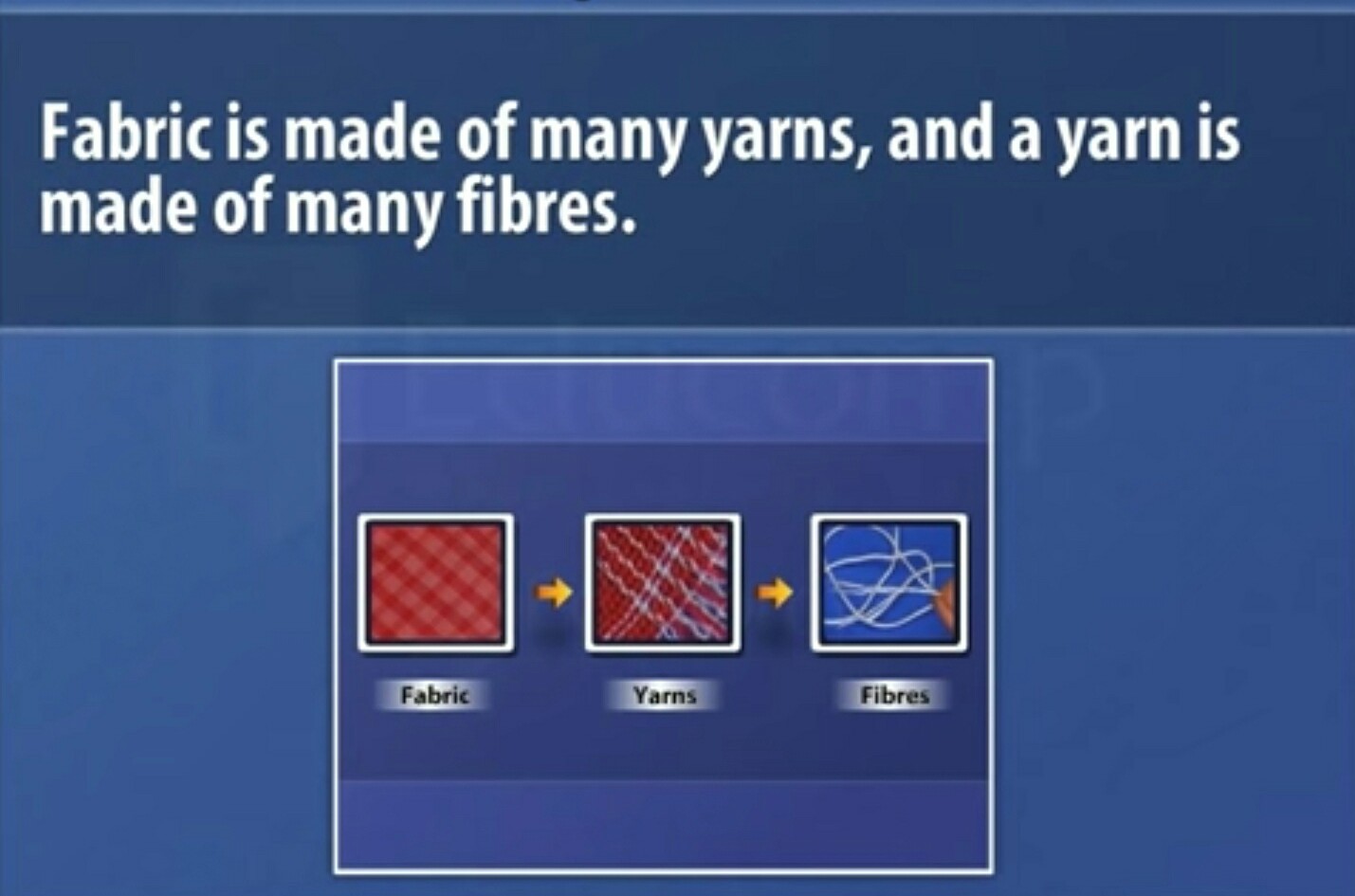 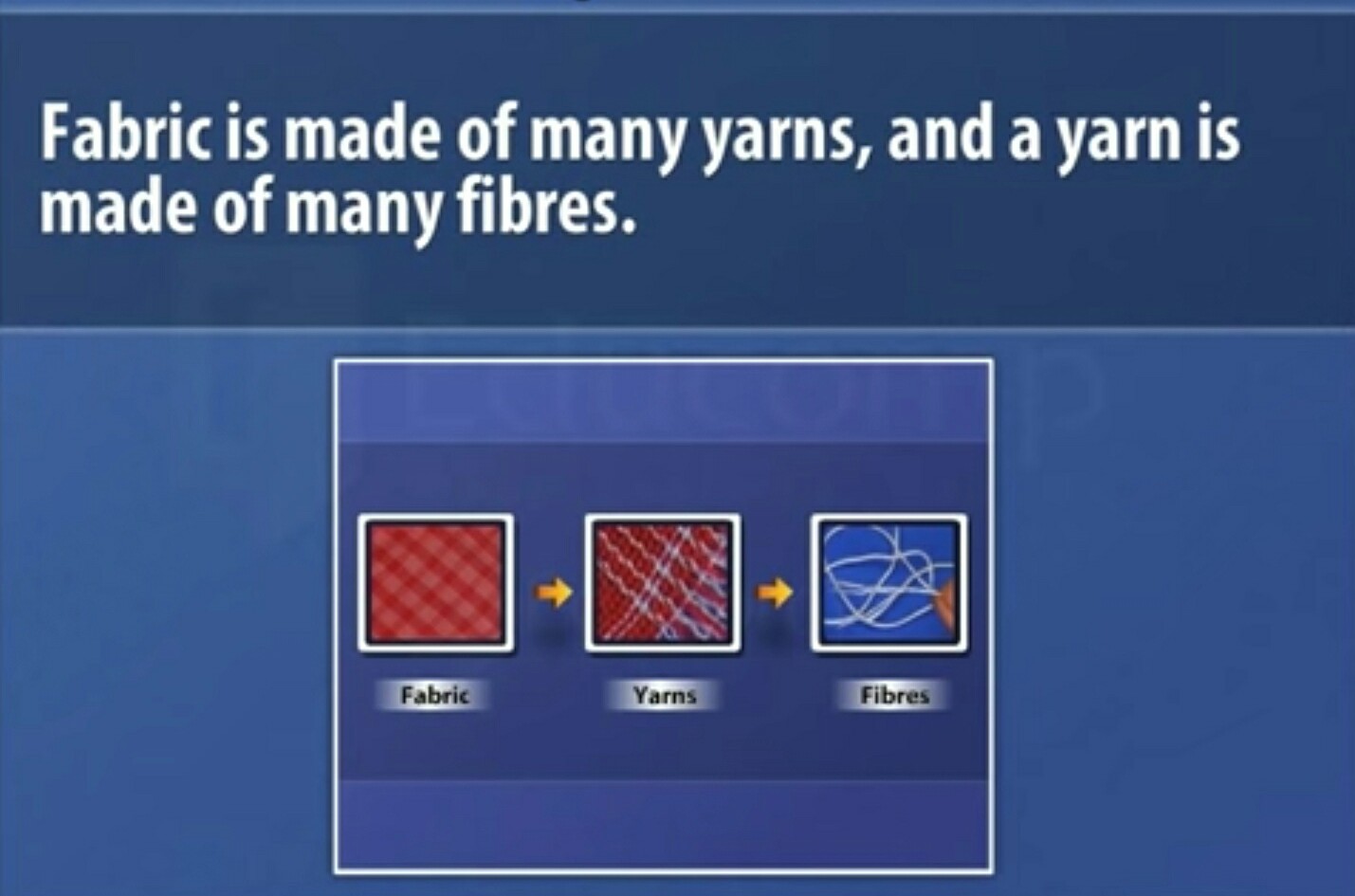 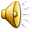 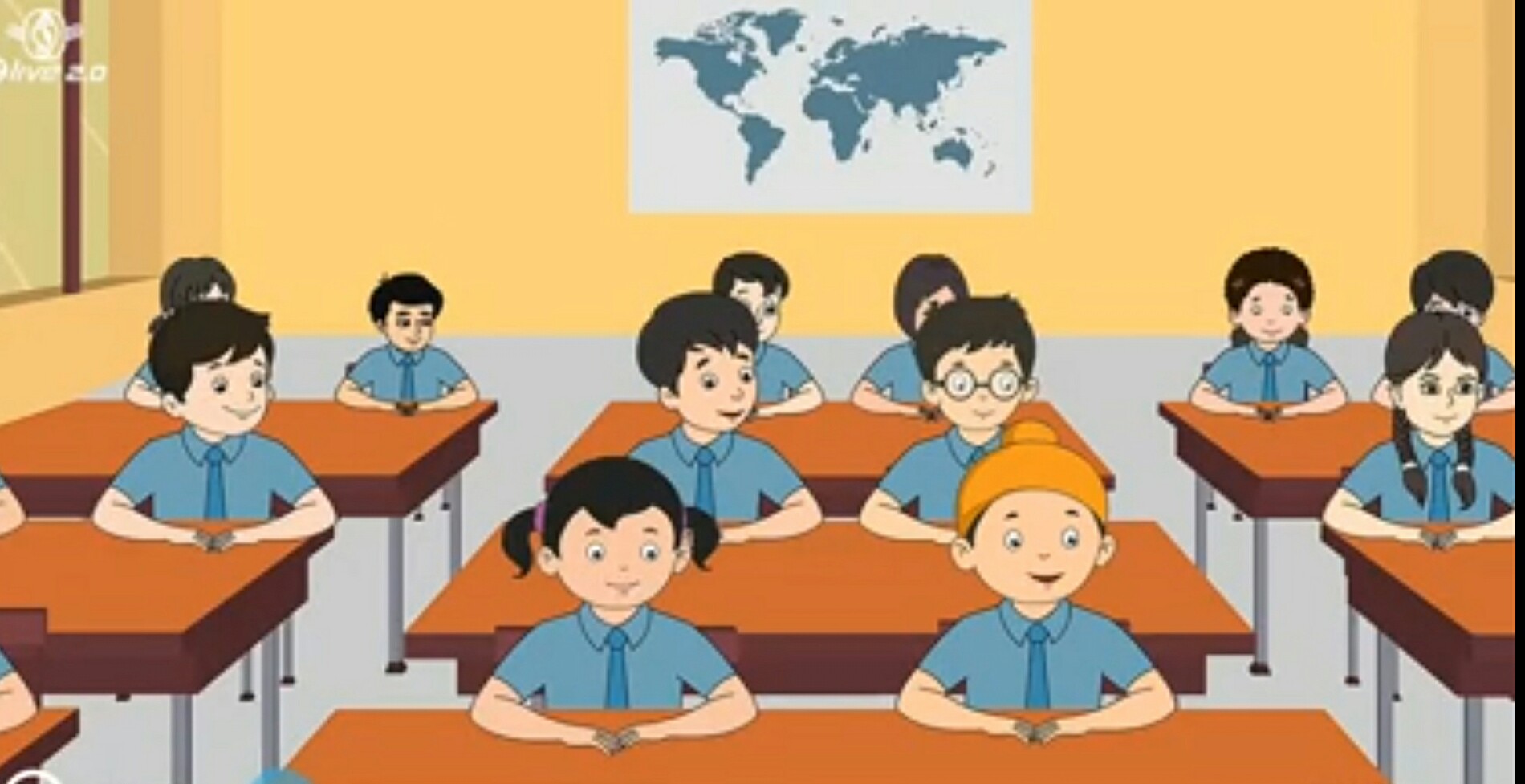 Mam ! From where do we  get  these fibres?
O.K. 
I  explain you
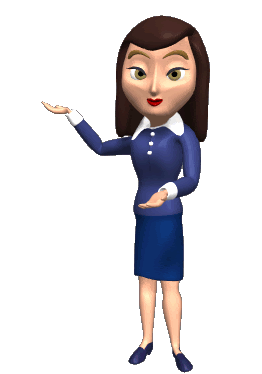 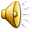 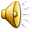 ON THE BASIS OF THE SOURCE
FIBRES ARE OF TWO TYPES
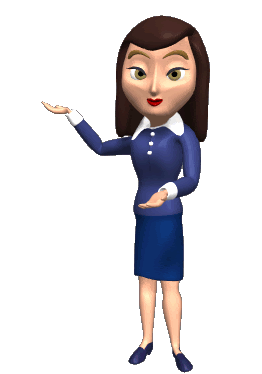 NATURAL FIBRES
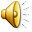 SYNTHETIC FIBRE
NATURAL FIBRES
PLANT FIBRE
ANIMAL FIBRE
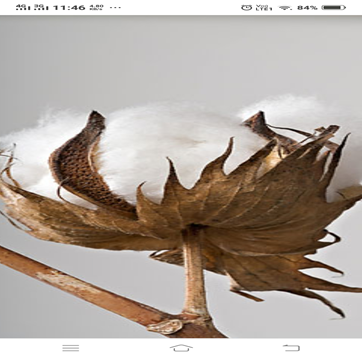 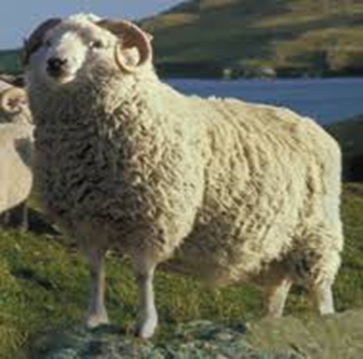 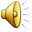 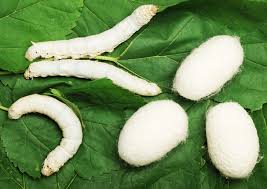 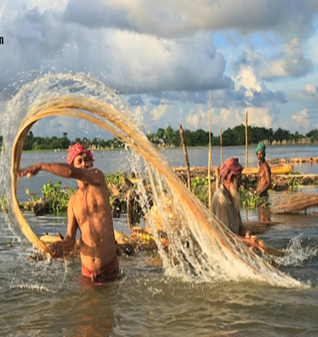 SYNTHETIC  FIBRE
REYON
POLYSTER
ACRYLIC
NYLON
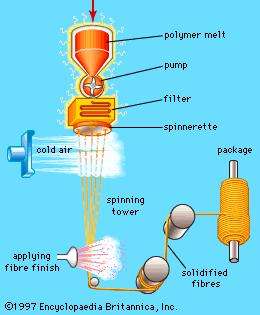 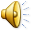 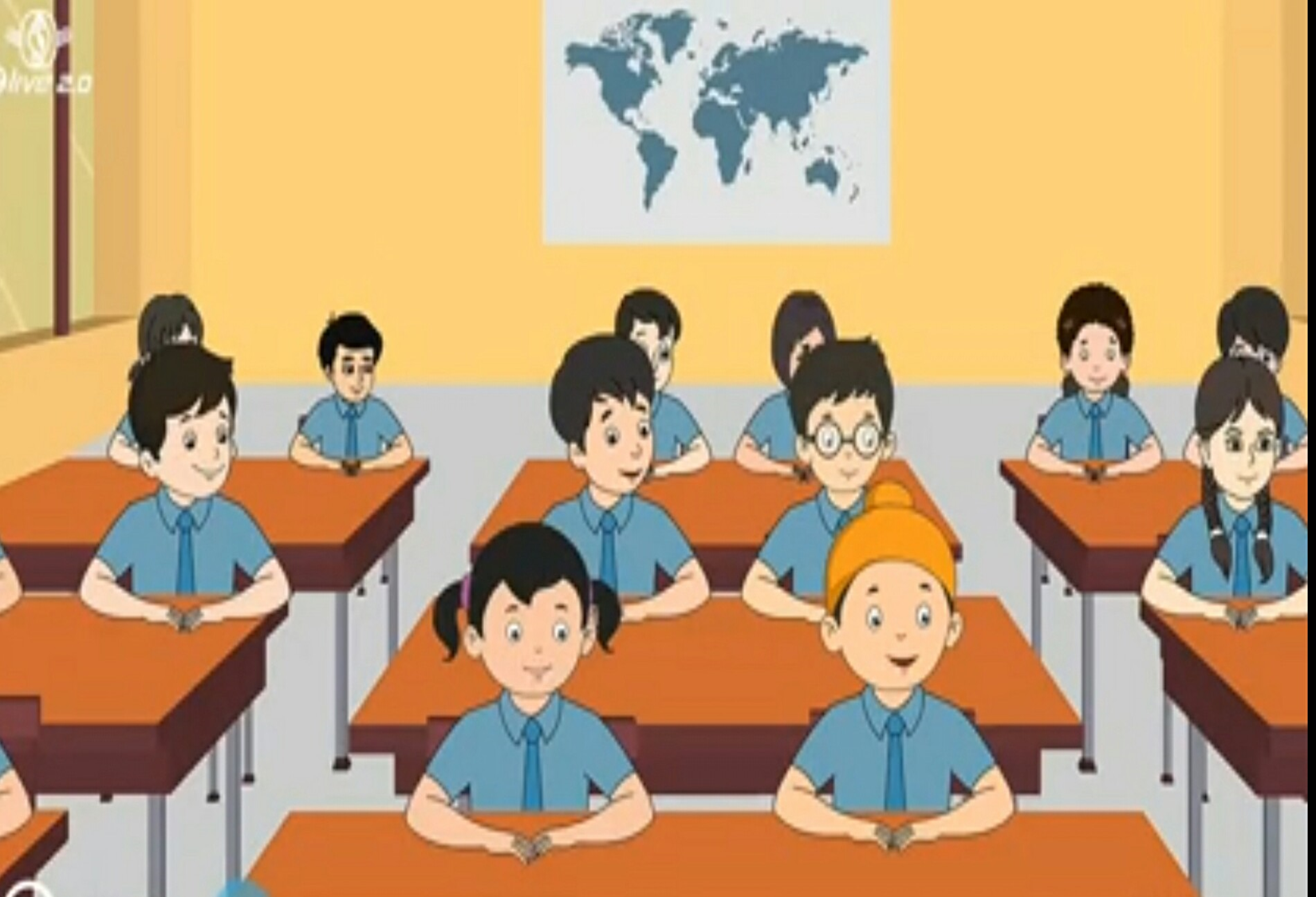 O.K. Children! Lets know how the fabric are made from fibre .
Mam! How do fabrics are made from fibres ?
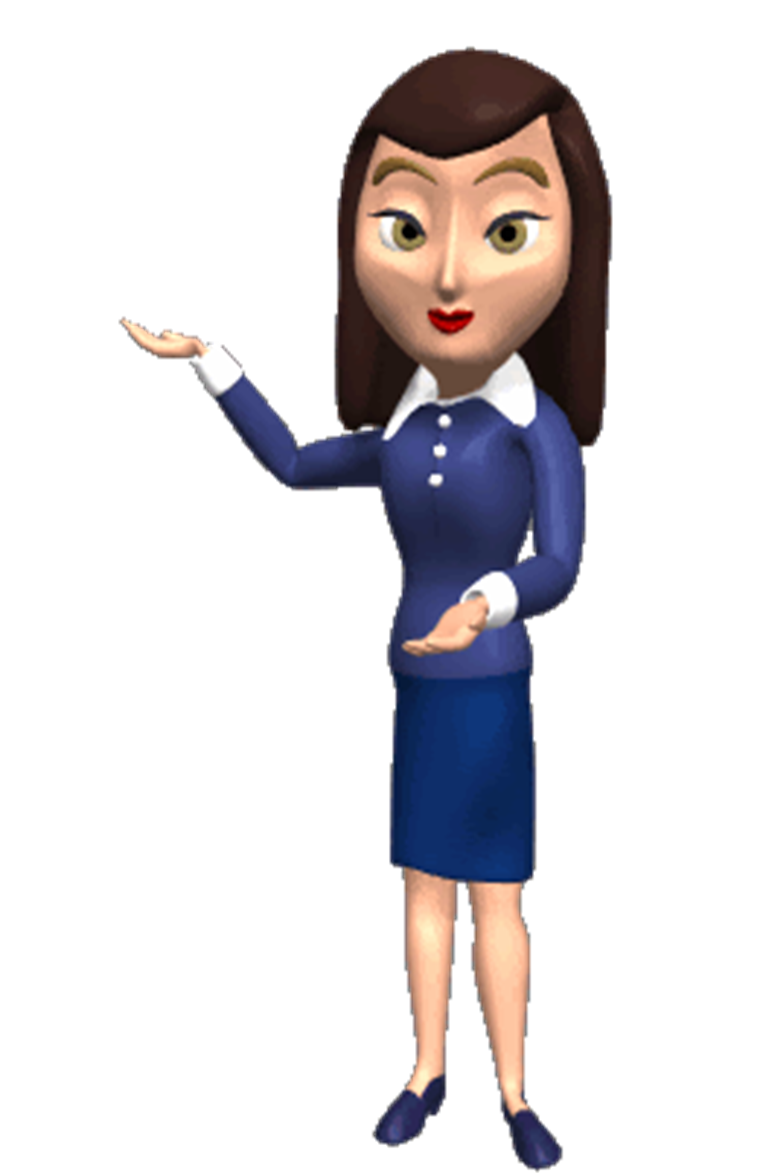 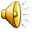 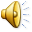 MAKING OF COTTON FABRIC
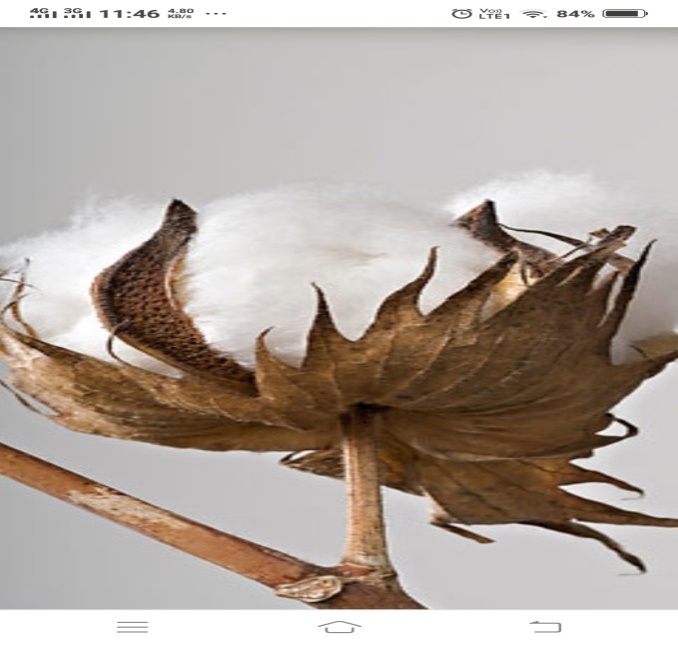 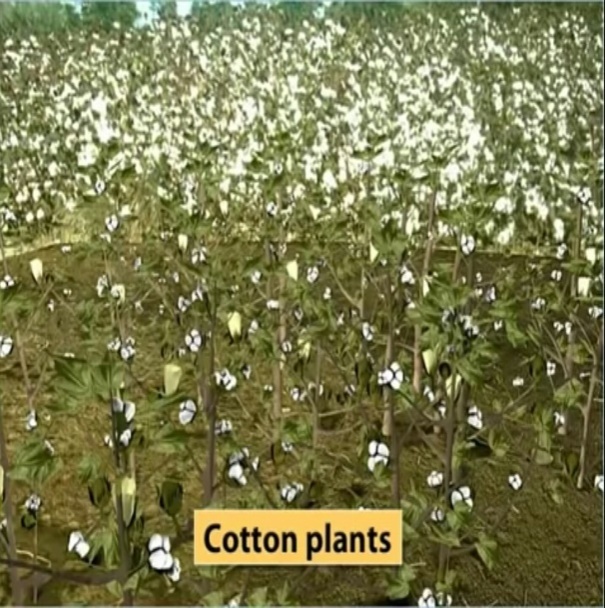 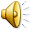 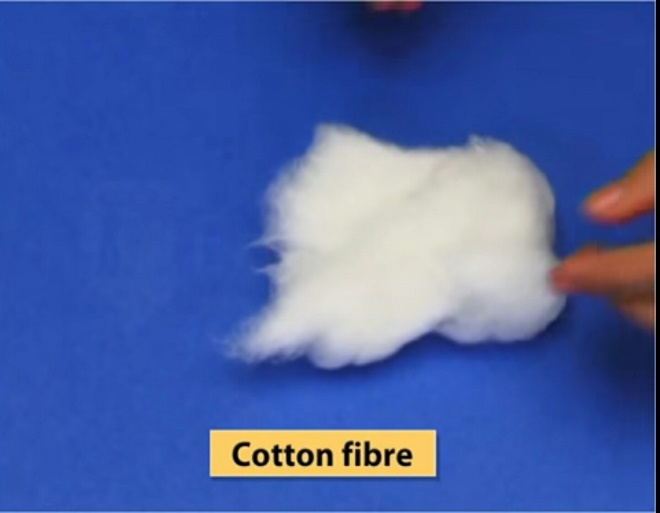 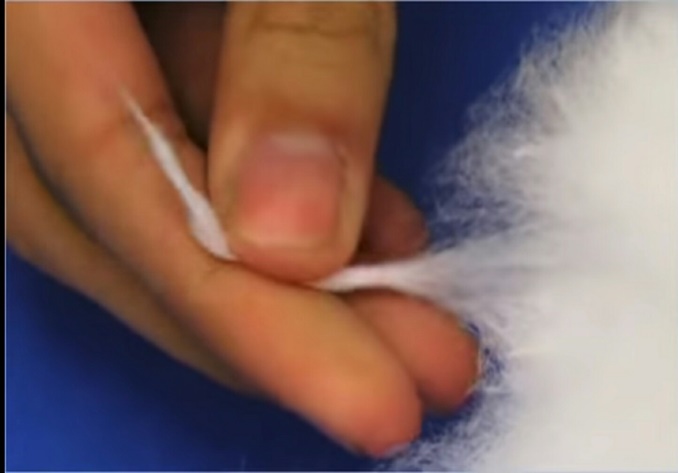 PROCESS OF GINNIG
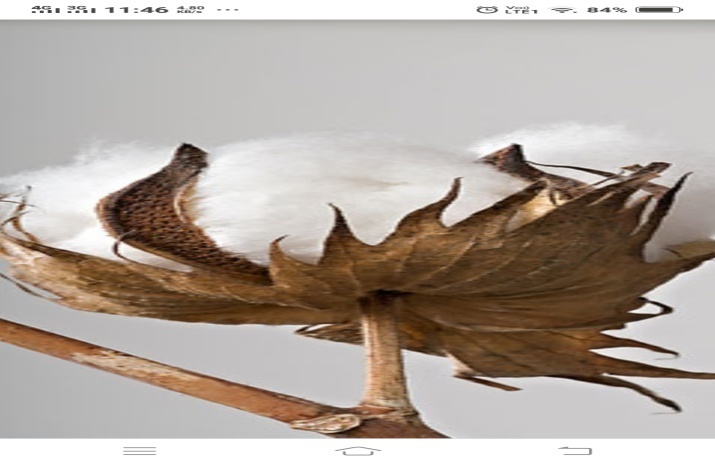 COTTON BALLS HAVE SEEDS.
THE PROCESS OF SEPARATING SEEDS FROM COTTON BALL IS CALLED GINNING.
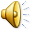 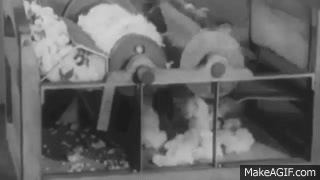 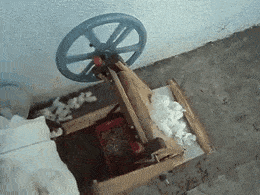 BY HAND
BY MACHINE
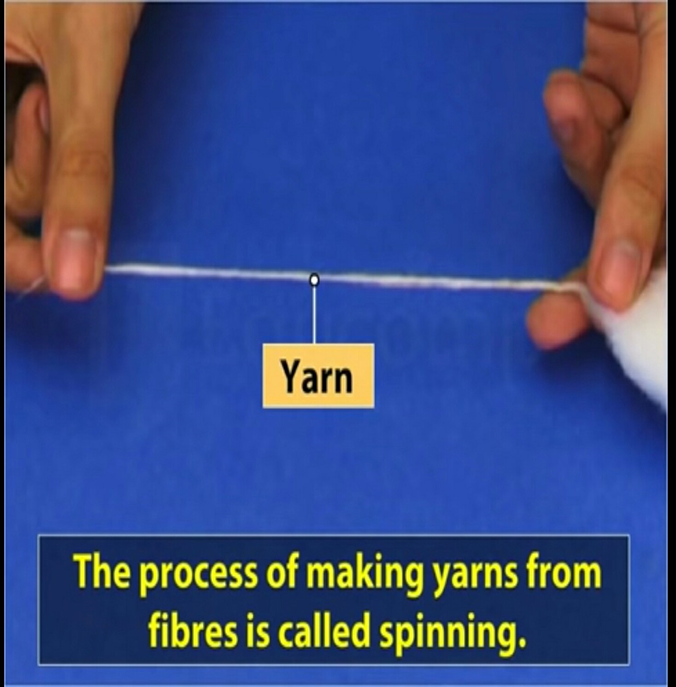 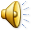 SPINNIG TOOLS
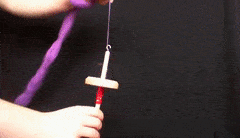 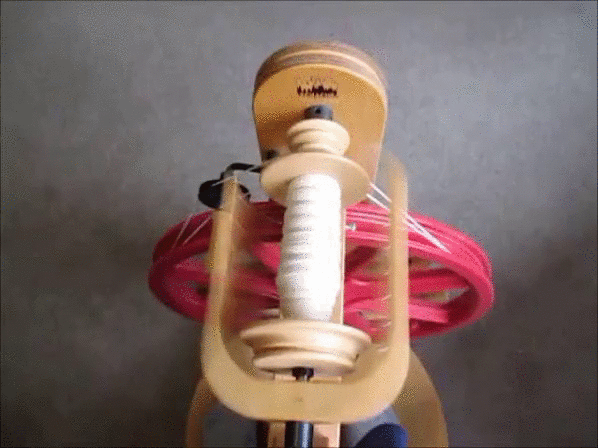 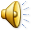 SPINNING MACHINE
SPINDLE
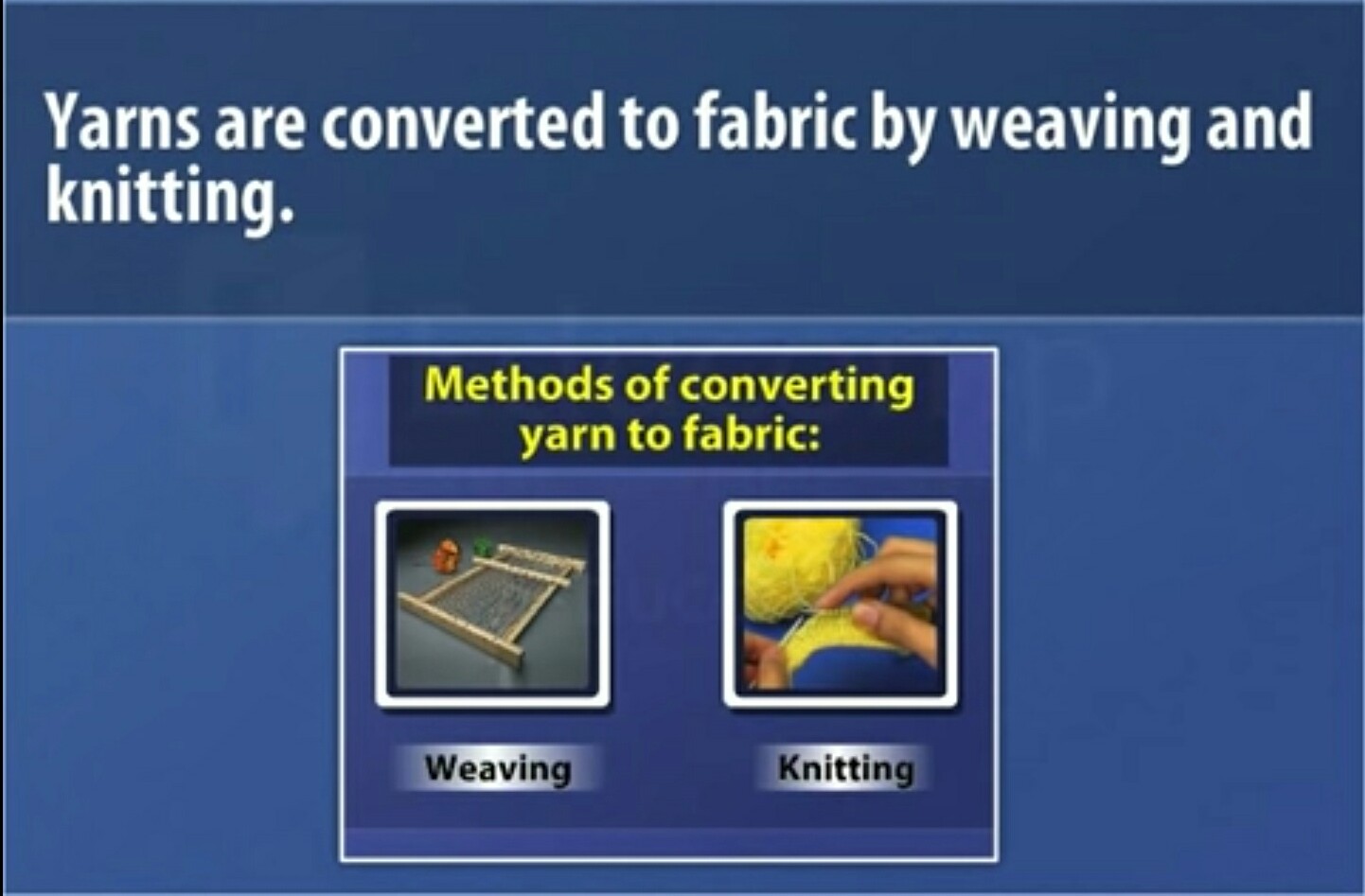 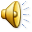 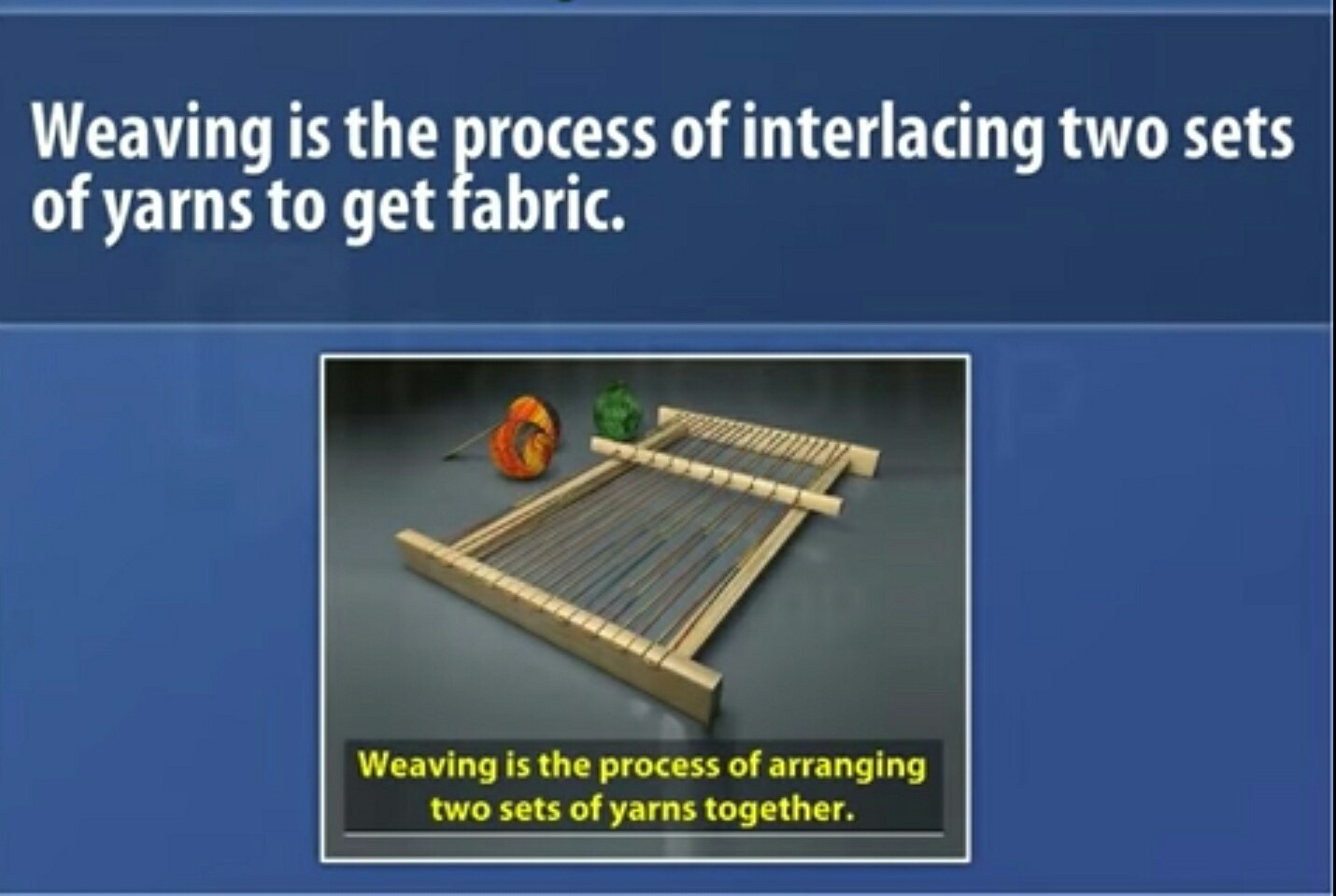 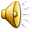 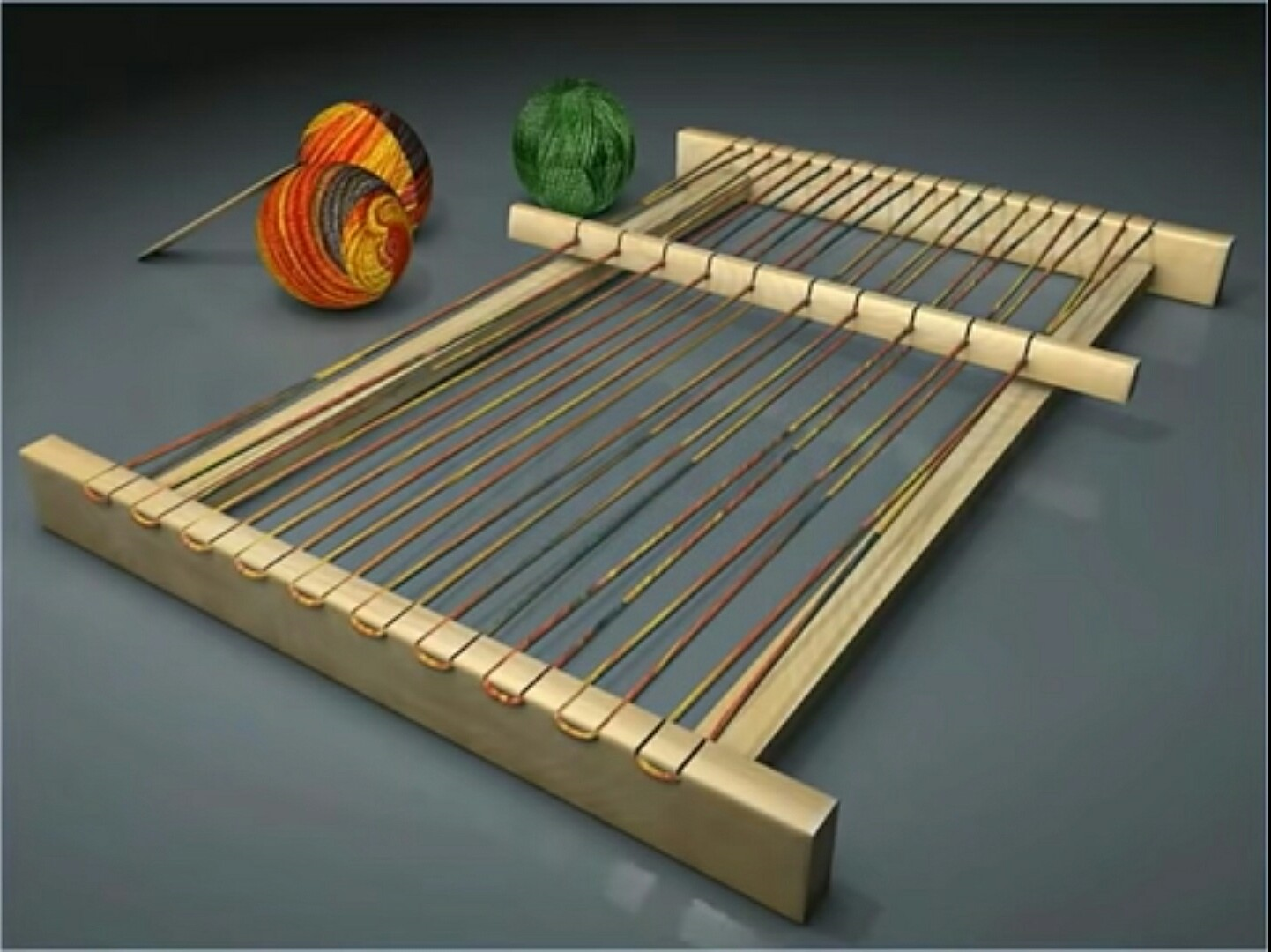 Initially one set of yarn is fitted on a loom.
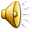 OTHER SET OF YARN IS INTERLACED AT RIGHT ANGLES WITH FIRST SET OF YARN TO GET FABRIC.
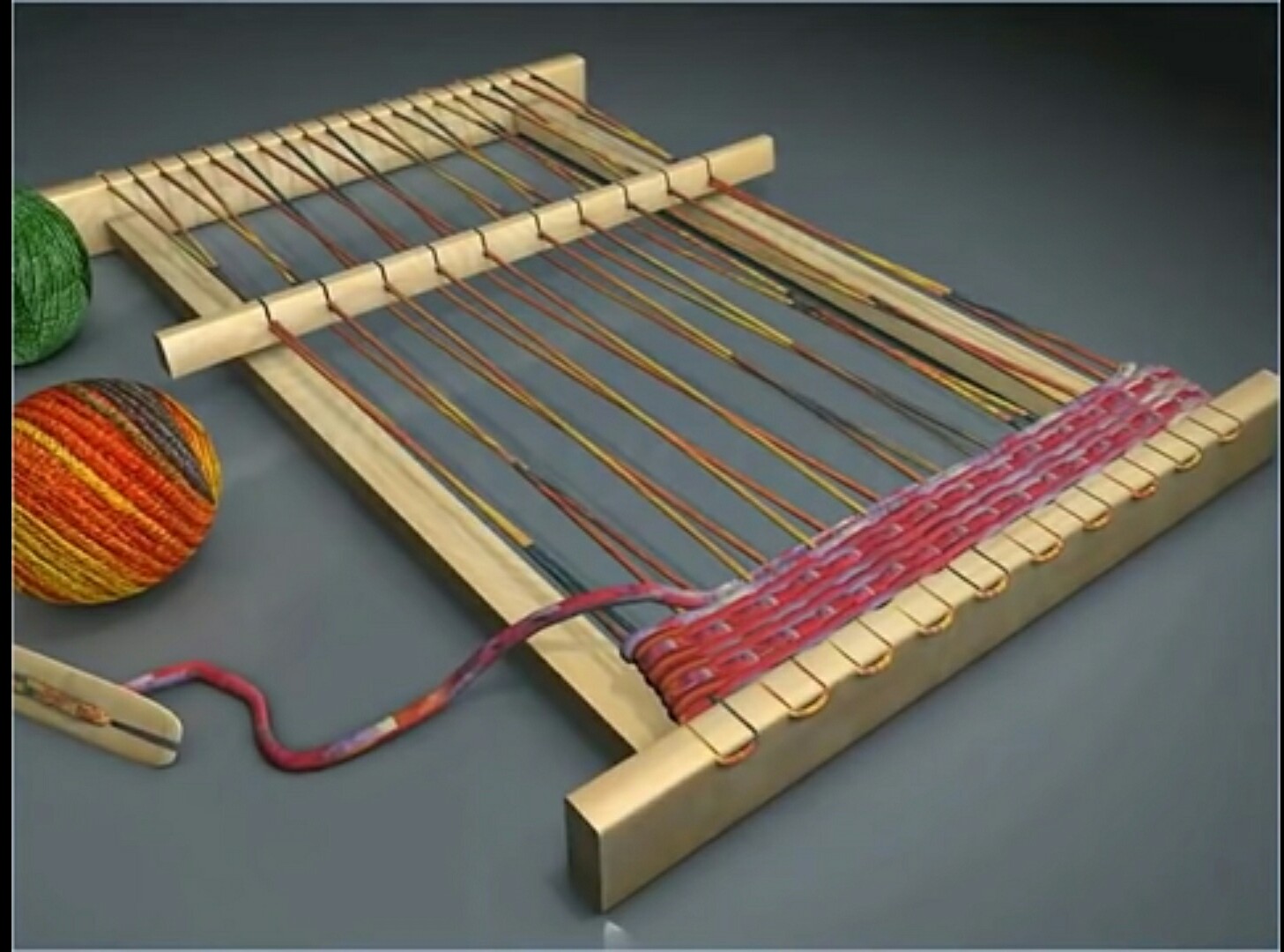 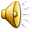 WEAVING MACHINES
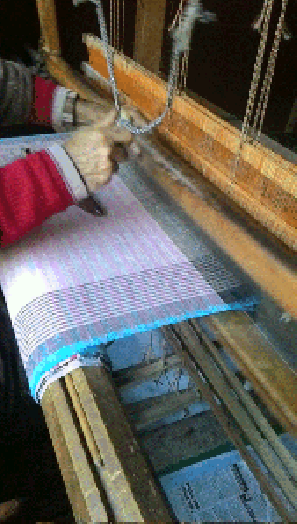 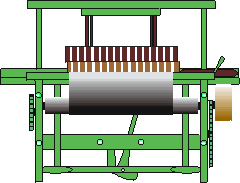 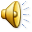 HANDLOOM
POWERLOOM
THE OTHER WAY OF MAKING FABRIC FROM THE YARN IS KNITTING
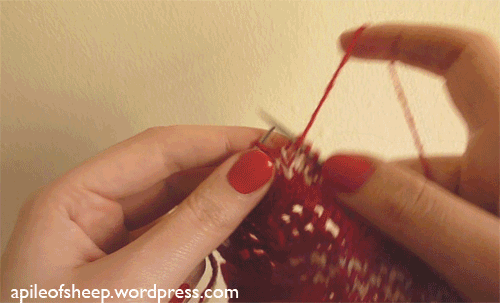 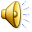 IN KNITTING A SINGLE YARN IS INTERLOOPED TO MAKE FABRIC.
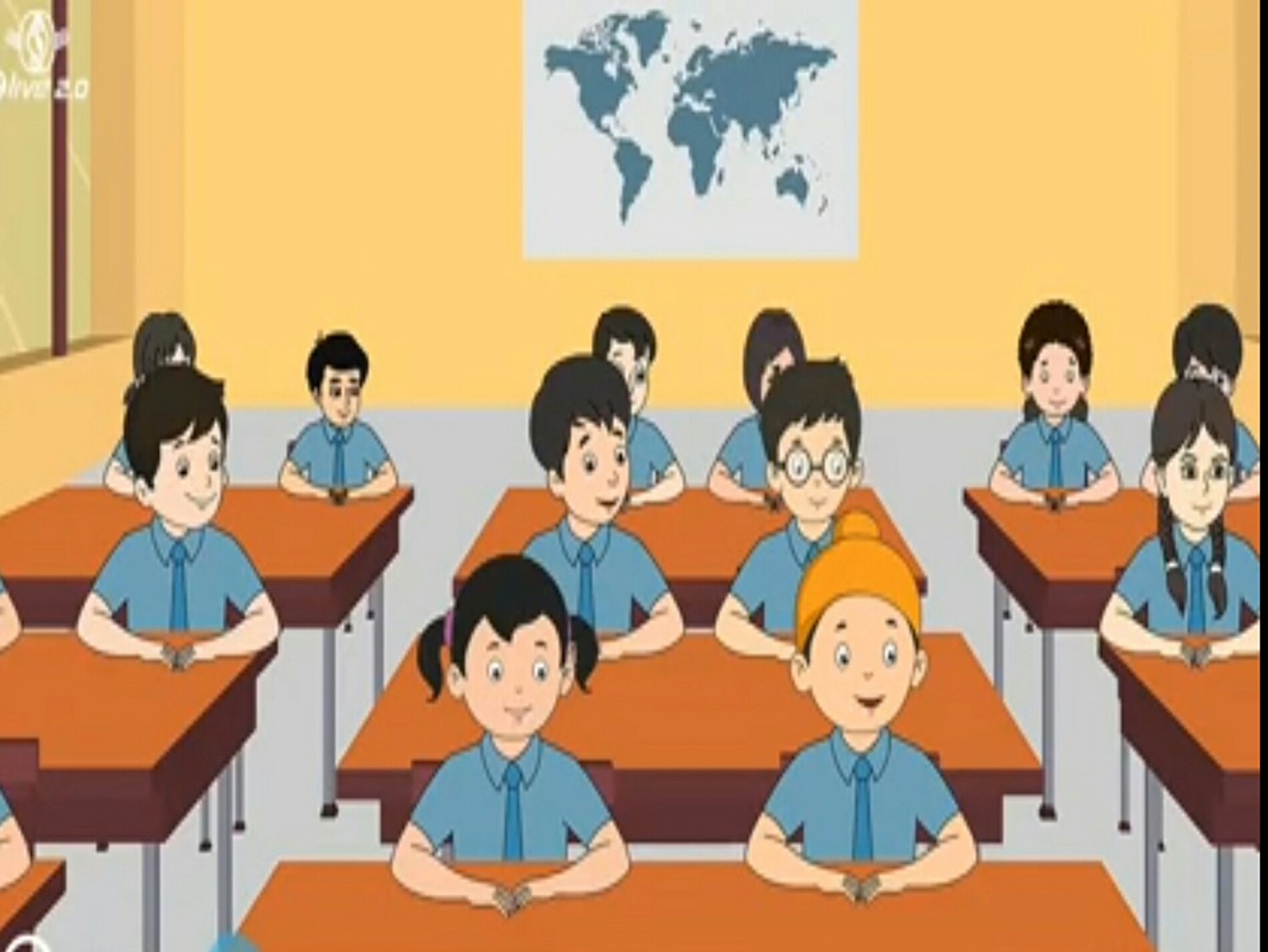 Yes ! Mam
Students! I hope you have understood, how do we get cotton fabric from cotton fibre.
How do we get jute fabric from jute plant?
Mam!
I have a question.
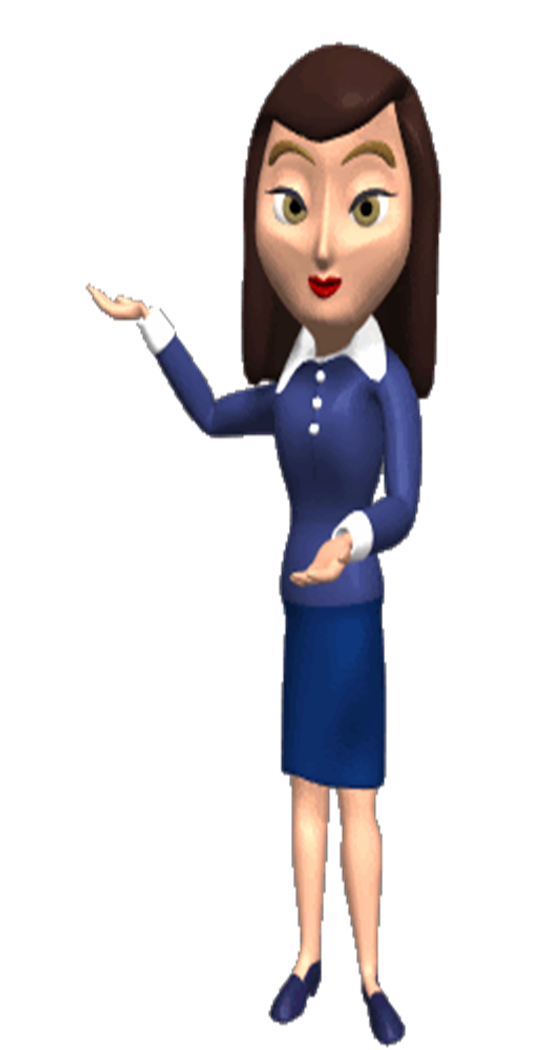 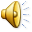 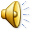 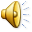 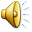 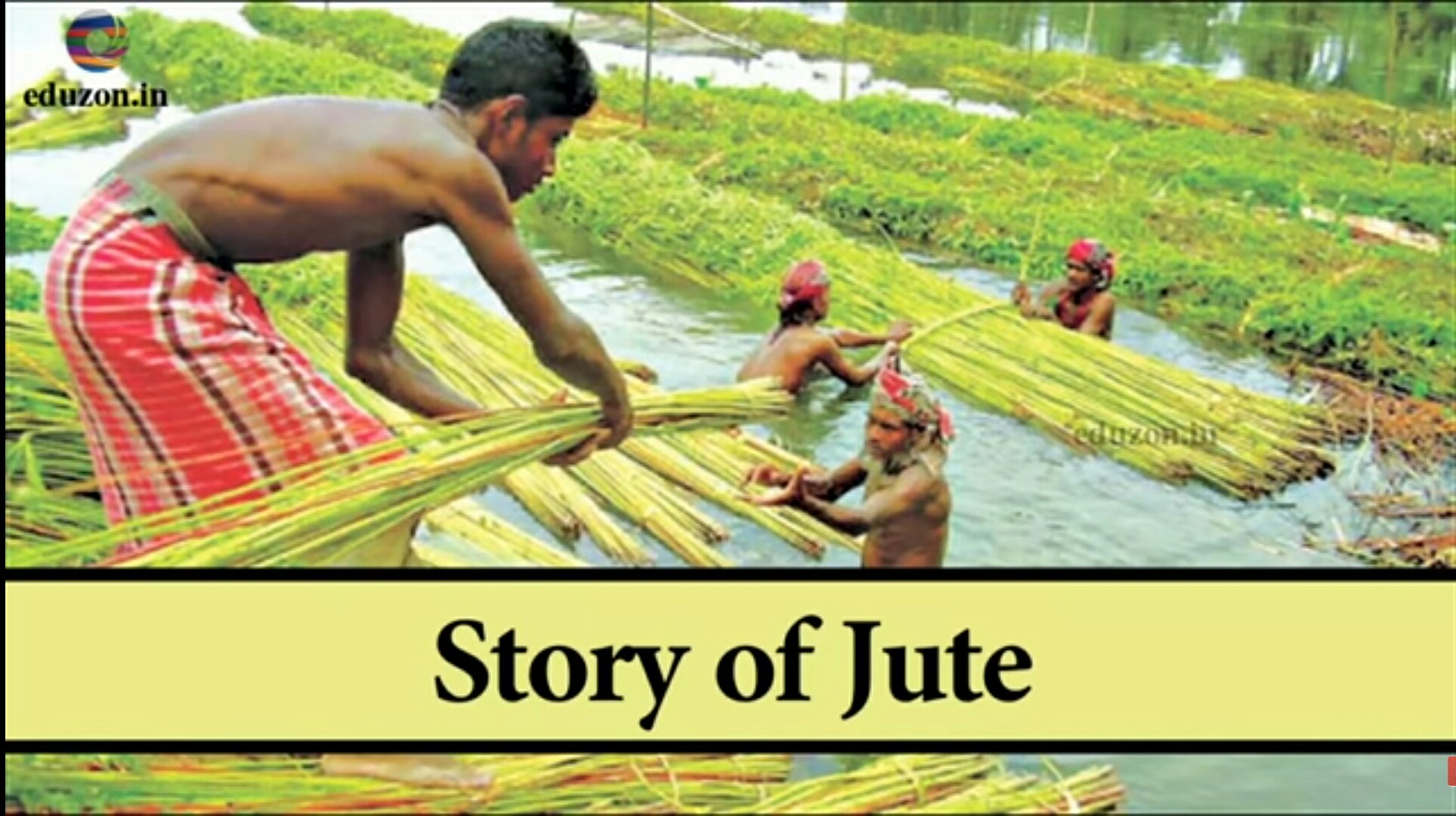 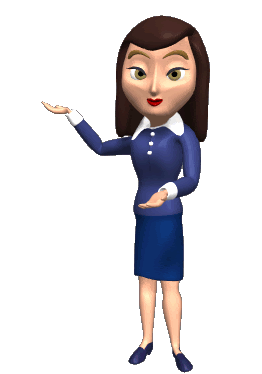 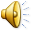 HARVESTING OF JUTE PLANT
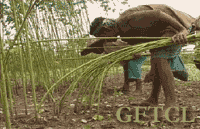 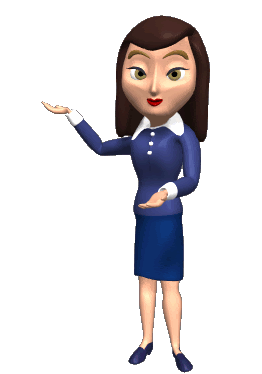 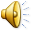 MERGING JUTE STEM IN WATER
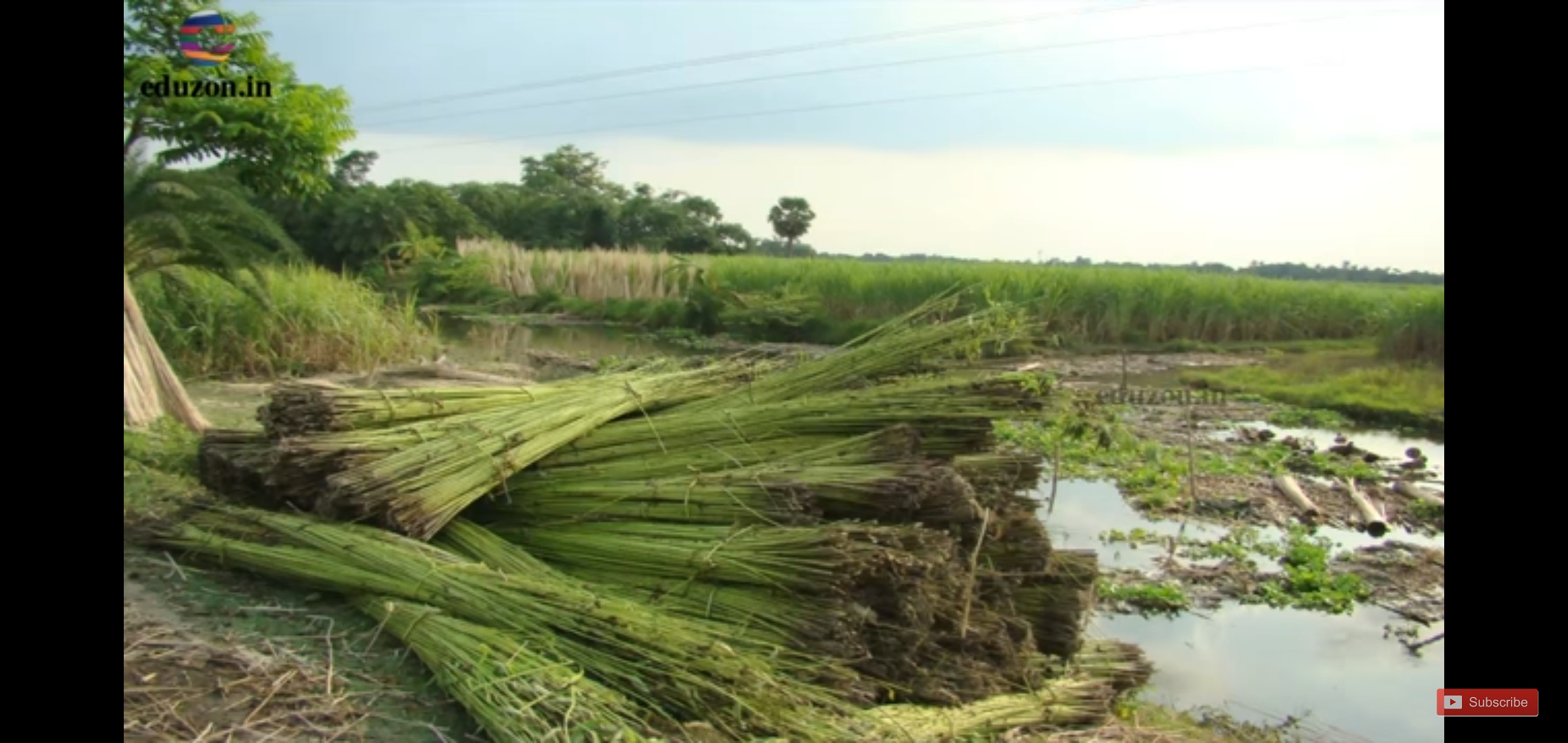 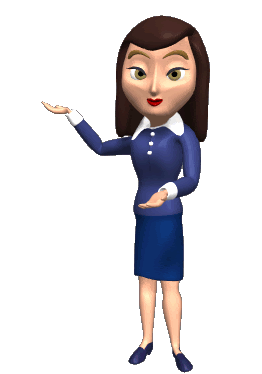 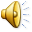 AFTER PEAL COMES OUT, WE GET JUTE FIBRE
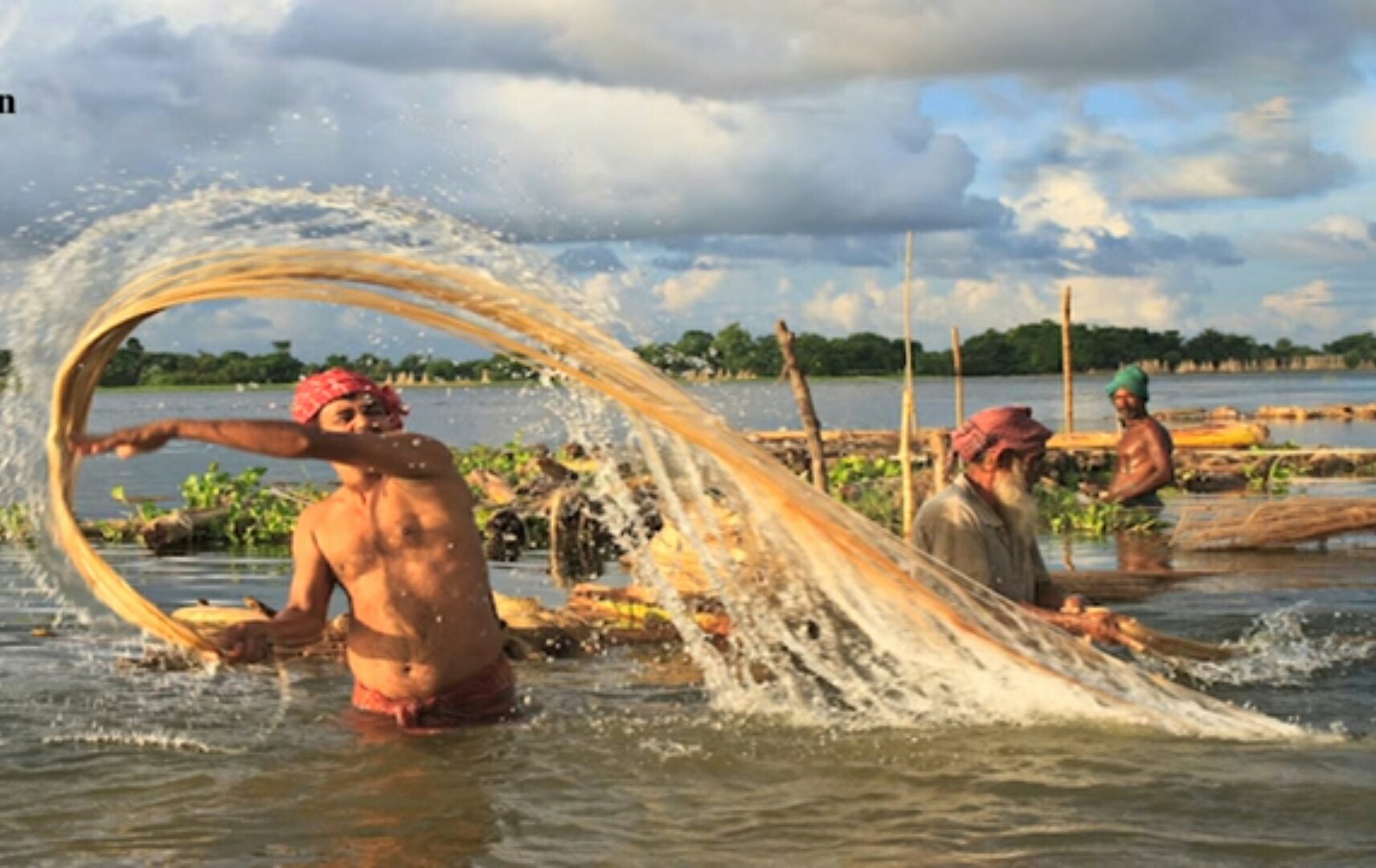 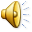 JUTE YARN IS MADE FROM FIBRE
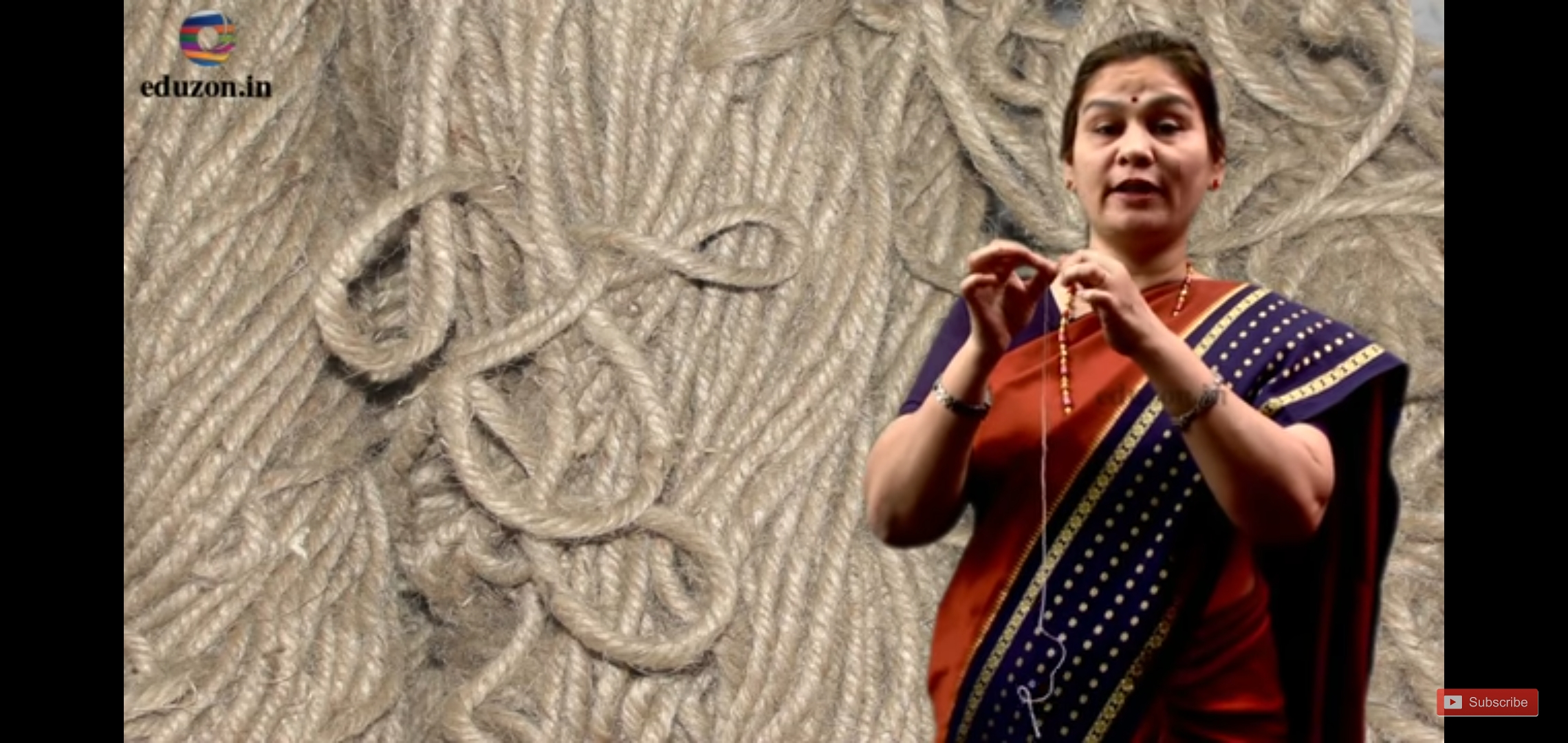 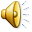 YARN
WEAVING IS DONE ACCORDING TO REQUIREMENT
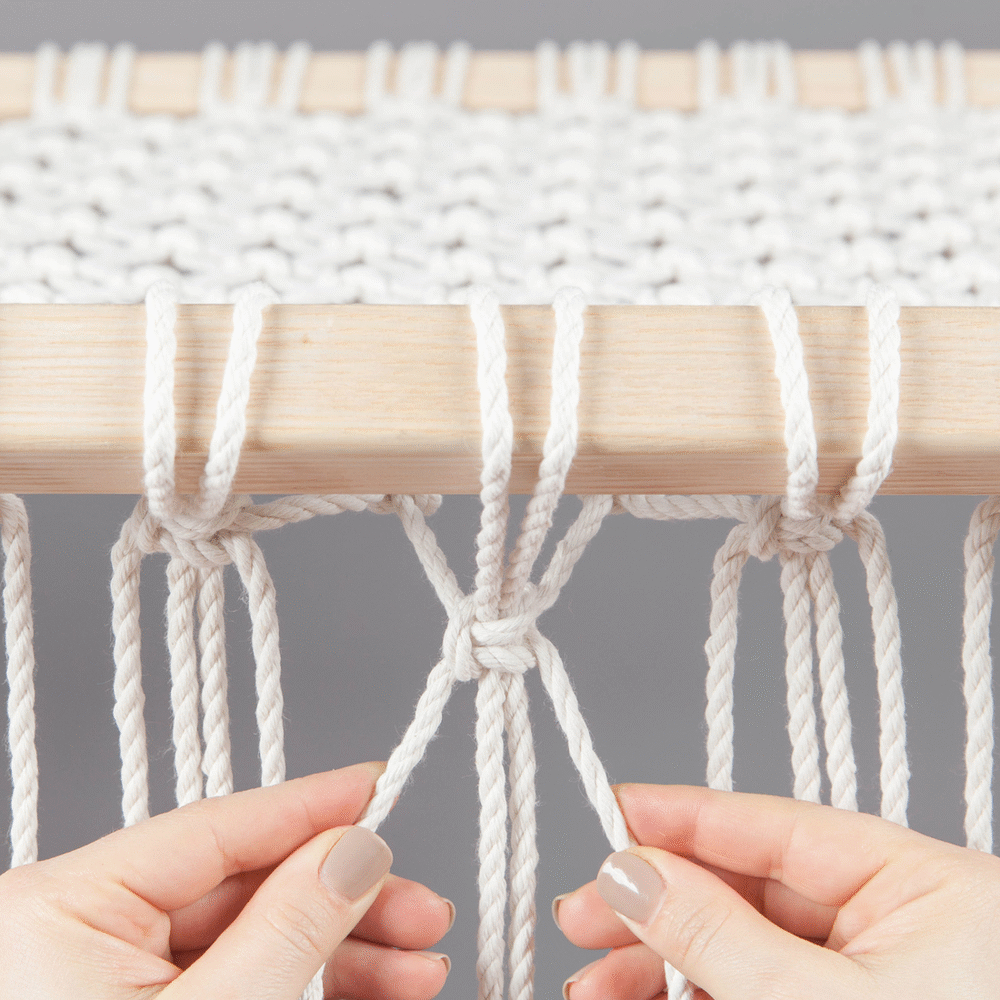 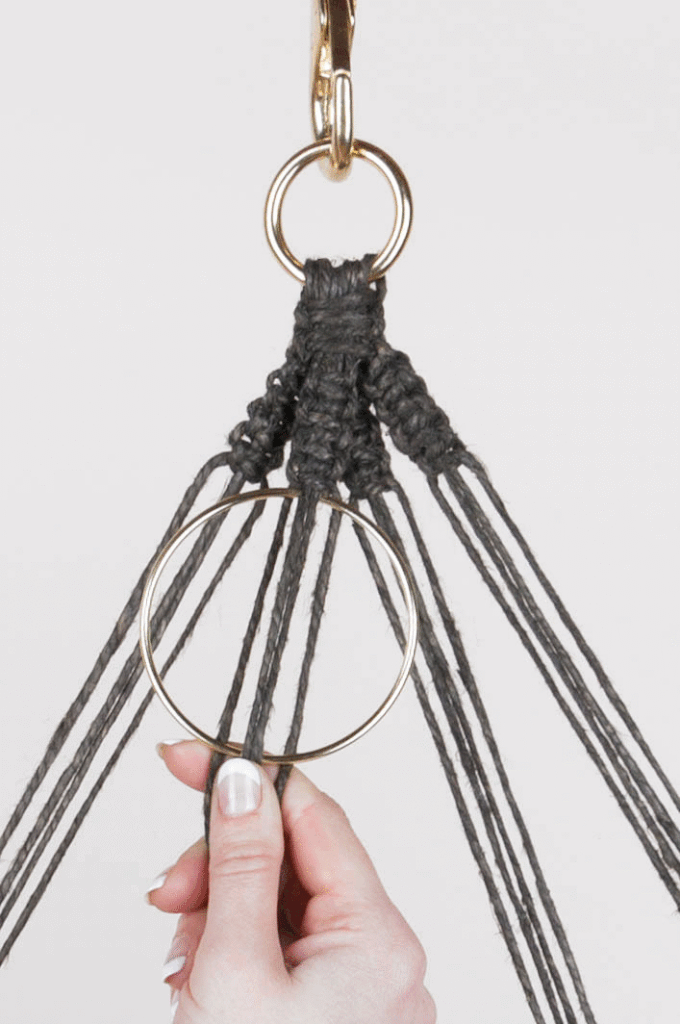 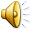 MAT
WALL HANGING
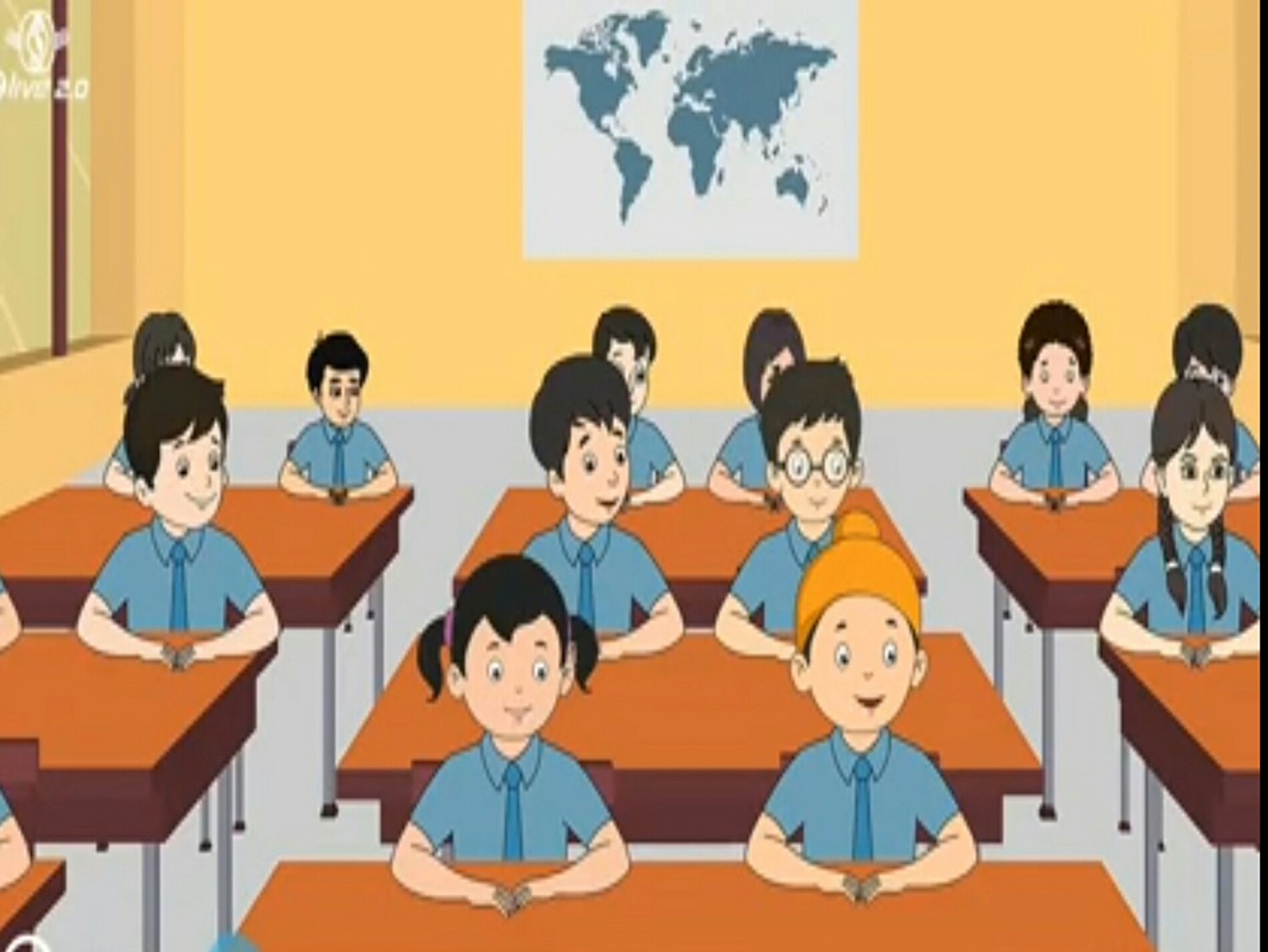 Mam, I also want to know about animal and synthetic fabric.
Well,students ! Hope you all understand the process of making jute fabric.
Yes Mam.
Good. We will study about these in class 7 and 8.
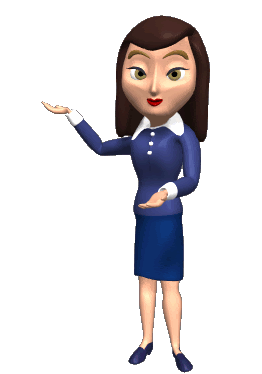 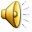 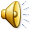 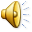 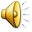 LET’S RECALL
State weather the following statements are true or false:
Yarn is made from fibres.  True  / False
Spinning is a process of making fibres. True / False
Jute is the outer covering of coconut. True / False
The process of removing seed from cotton is called ginning. True / False
Weaving of yarn makes a piece of fabric.  True / False
Polyster is a natural fibre. True/False.
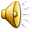 TEST YOURSELF
Answer these questions:
From which part of the plant cotton is obtained ?
Cotton is obtained from the fruit of the cotton plant.
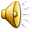 Name the process of making yarn from fibre.
Spinning
By which process fabric is made from yarns ?
Weaving and knitting.
What is ginning ?
The process of separating seeds from the cotton balls is called  ginning.
District Education & Training Institute
Udham Singh Nagar
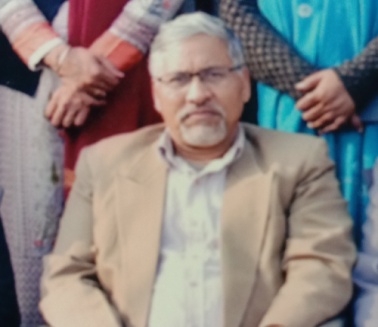 Motivation – Mr. Dharam Singh Rawat
	                 (D.E.I.T. Principal)
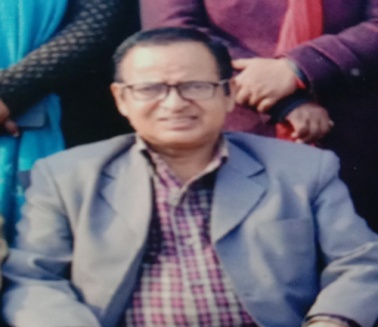 Direction – Mr. Mohan Singh Rawat
(H.O.D.- E.T. Department)
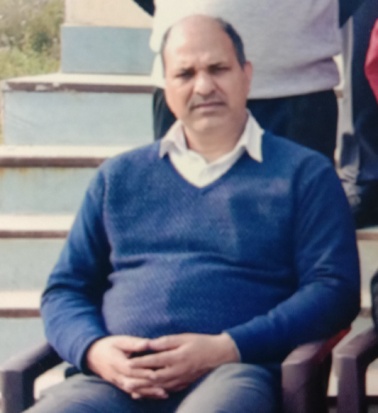 Coordination  – Mr. B.P. Joshi
                (Coordinator - E.T. Department)